اليوم : الأربعاء
التاريخ : 10 / يونيو / 2020
الموافق :18/ شوال 1441
المادة : اللغة العربية
أشاهد الصورة ، وأتحدث :
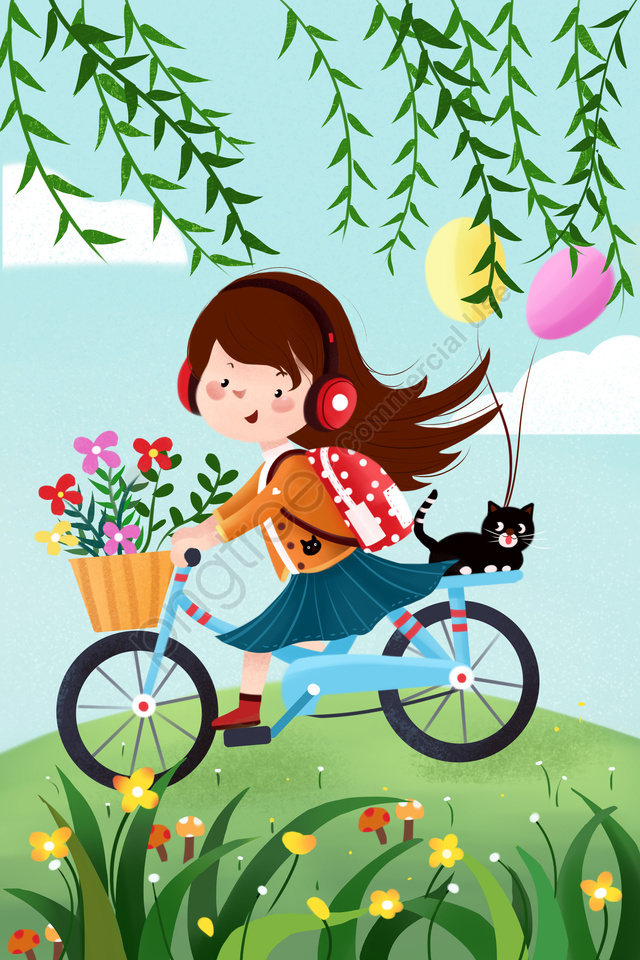 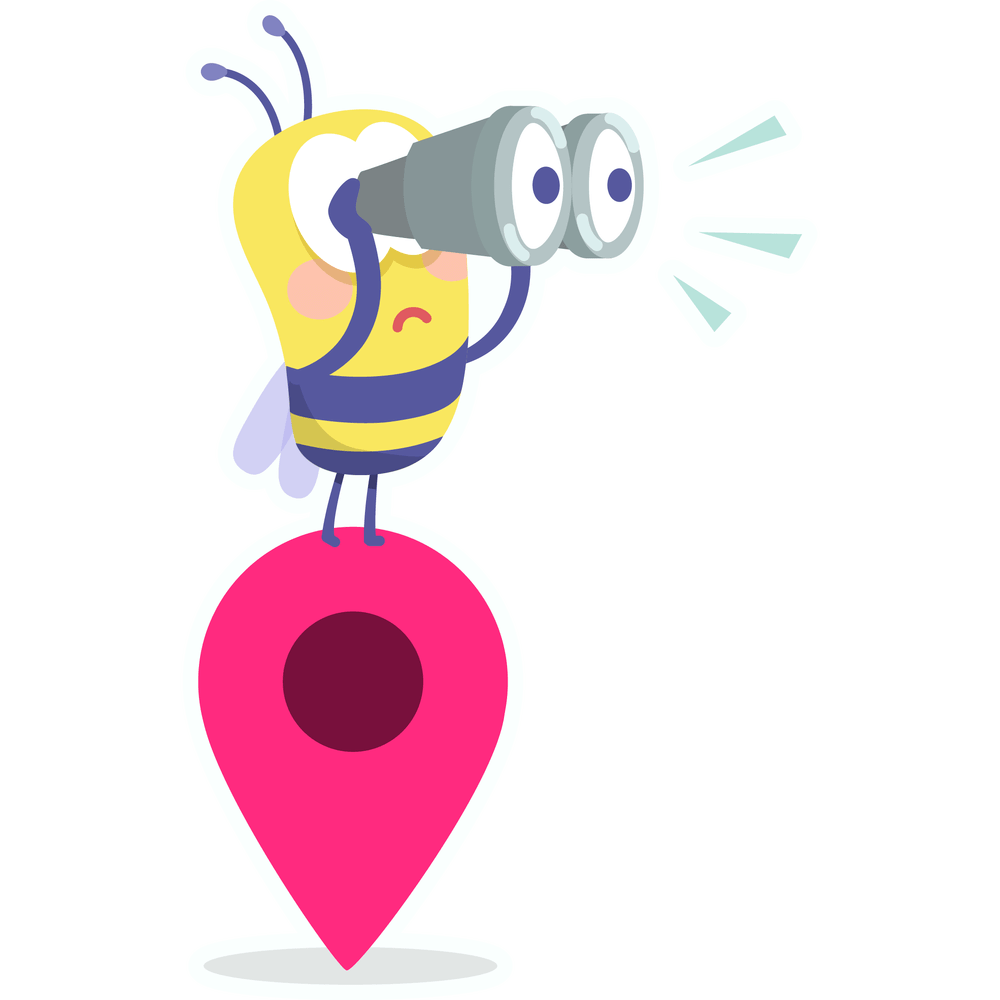 الاستماع : النَّحْلُ
الناتج :
يستوعب المتعلم المادة المسموعة
 ( نص معلوماتي ) ويختار عنوان لها .
قبل الاستماع :

1- هل راقبت نحلةٍ في يومٍ ما ؟ ماذا شاهدت ؟

2- ماذا يصنع النحل لنا ؟

3- هل تحبُ طعمَ العسلِ؟

4- ما الموضوع الذي تتوقعُ أنك ستسمعه في هذه الحصة ؟
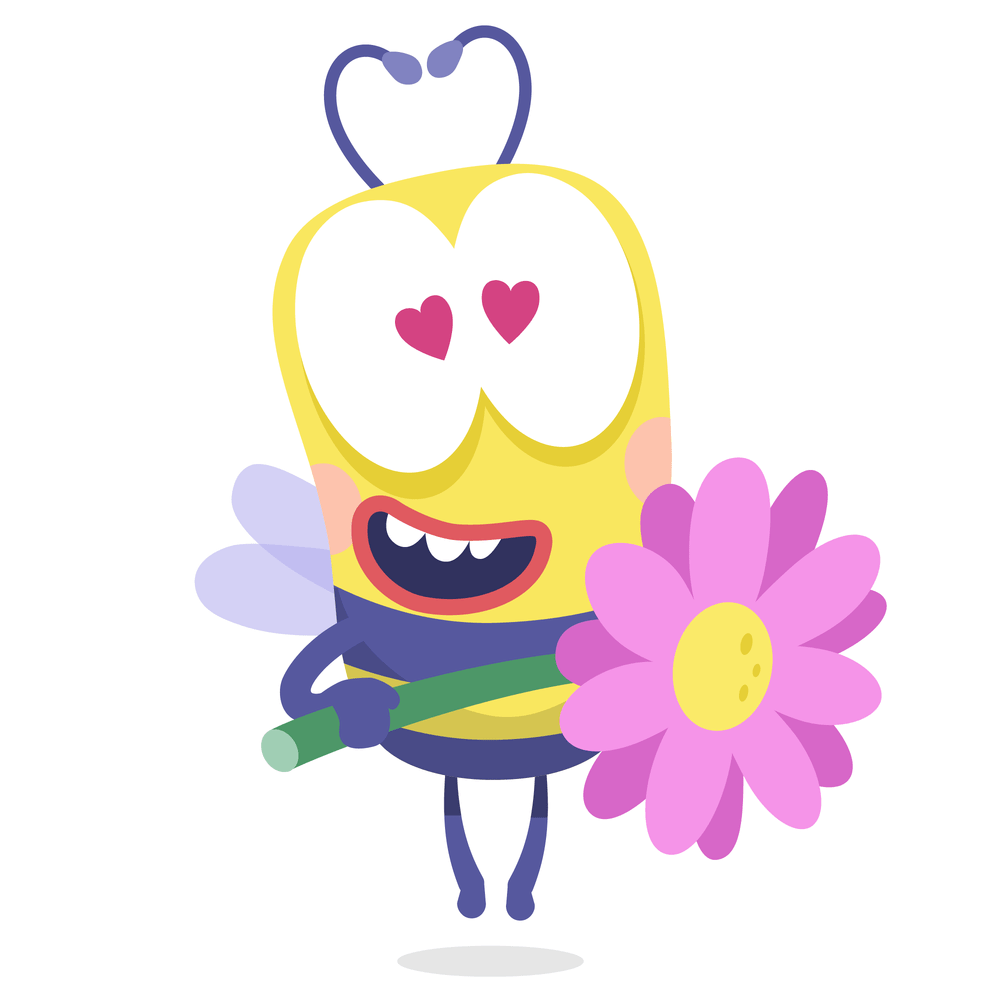 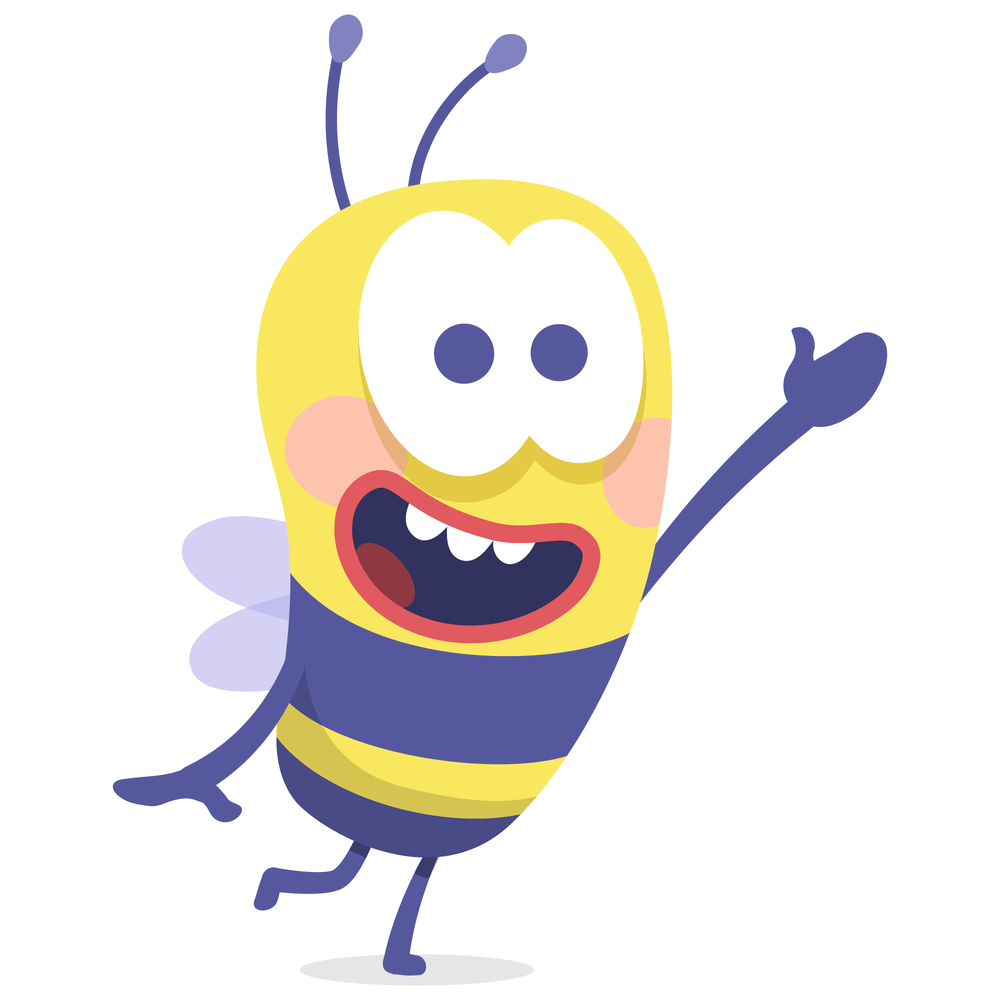 الاستماع الأول :
أقرأ الأسئلة قبل الاستماع ، ثم أجيب :

1- ما هي أنواع الحشرات التي ذكرت في المقطع الأول ؟

2- ماذا تفعل الحشرات عندما تقف على الأزهار ؟

3- سم الأجزاء التي يتكون منها جسم النحلة .

4- ما عمل الملكة في خلية النحل ؟
الاستماع الأول :
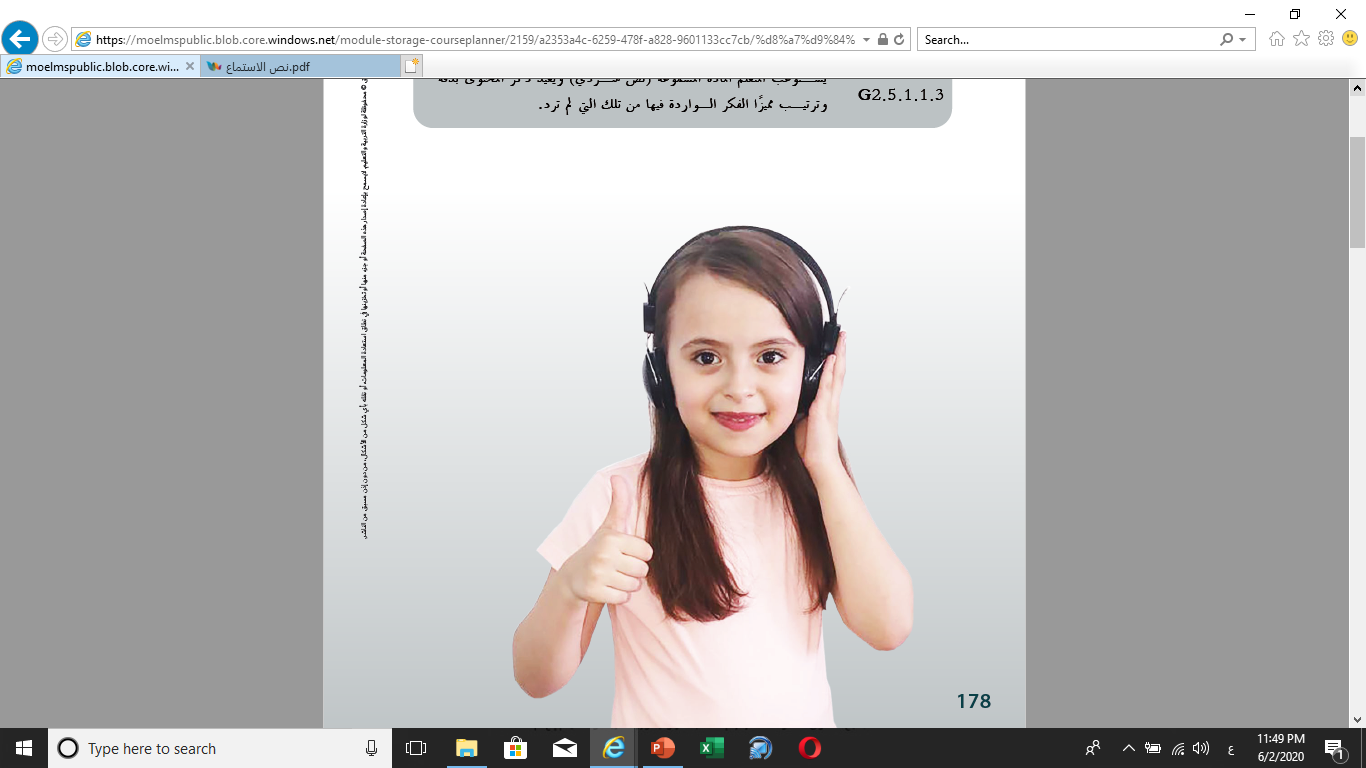 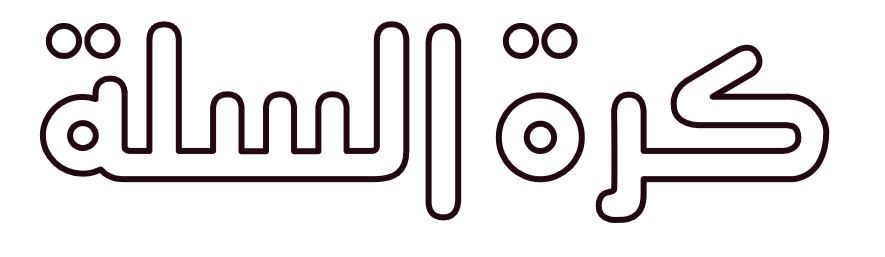 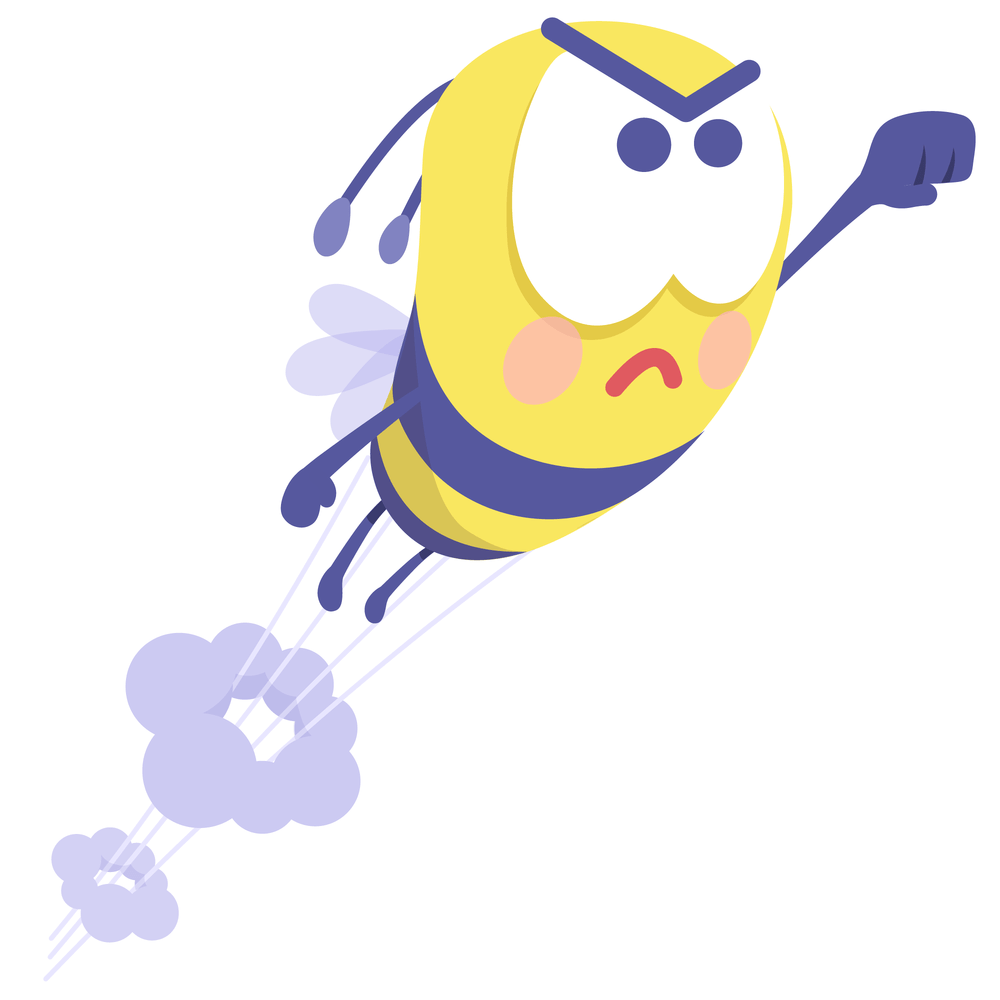 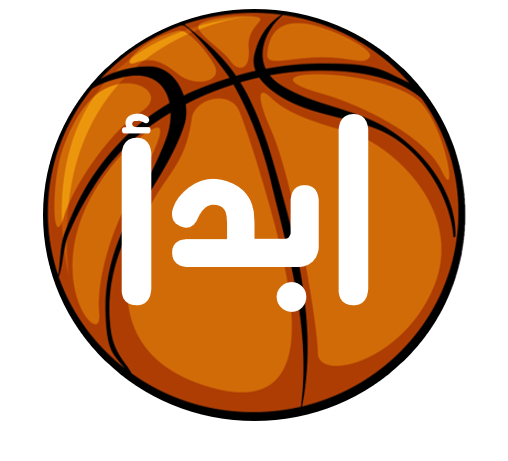 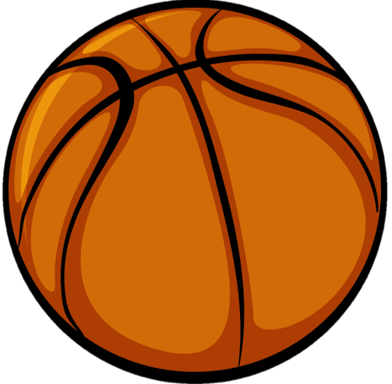 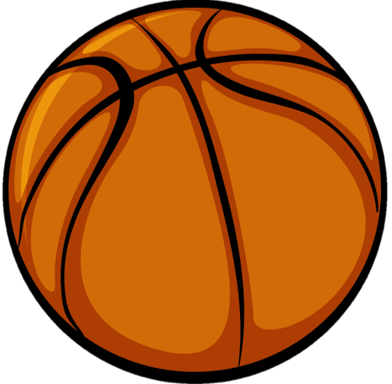 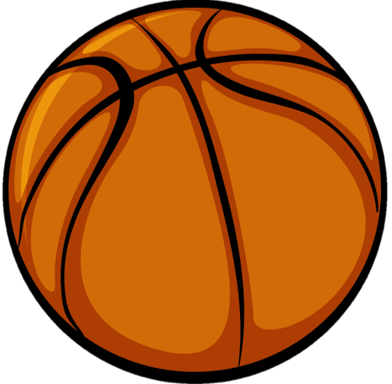 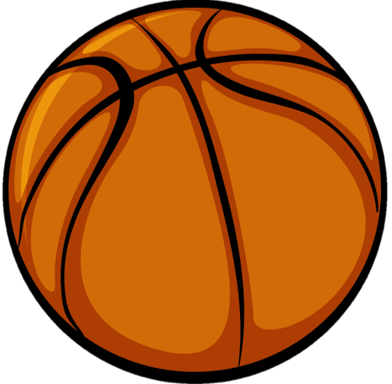 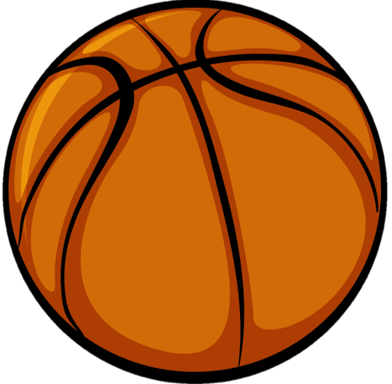 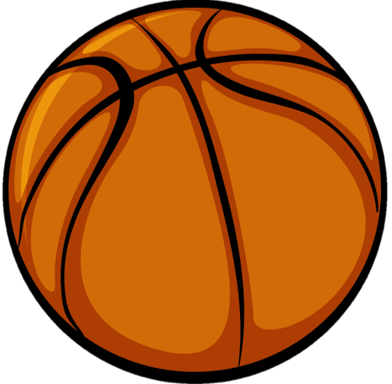 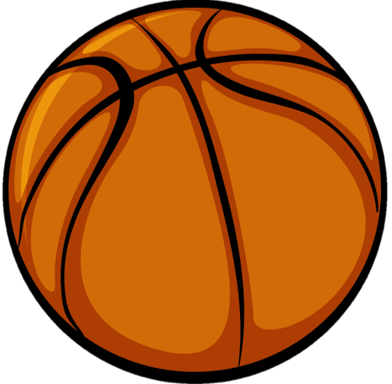 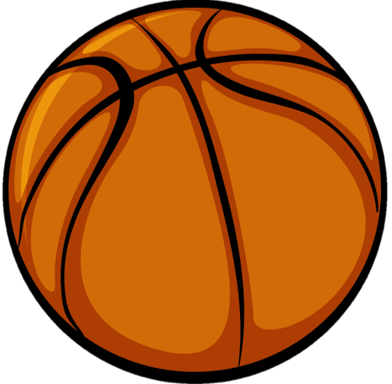 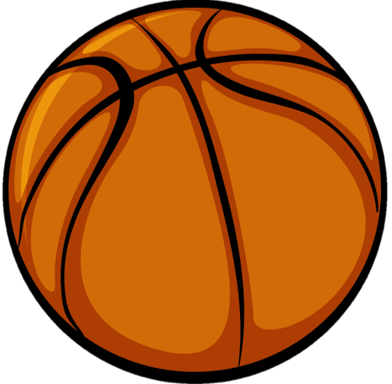 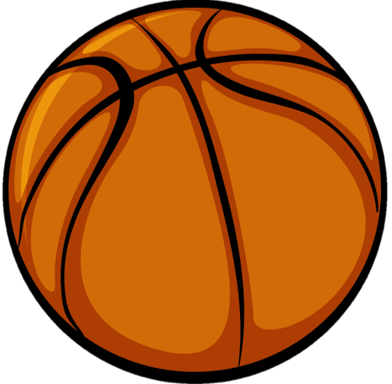 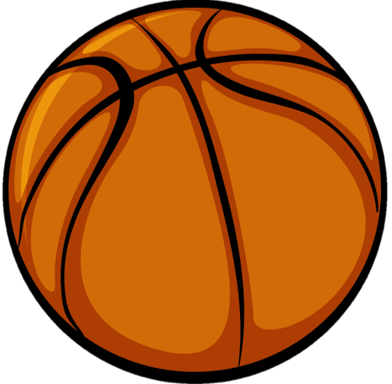 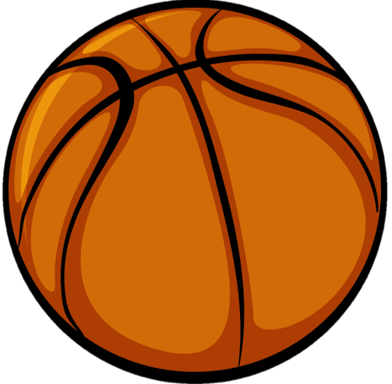 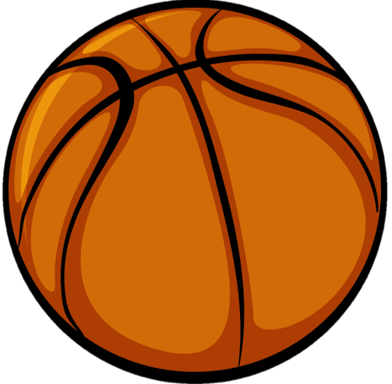 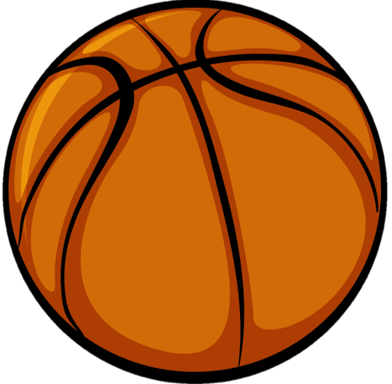 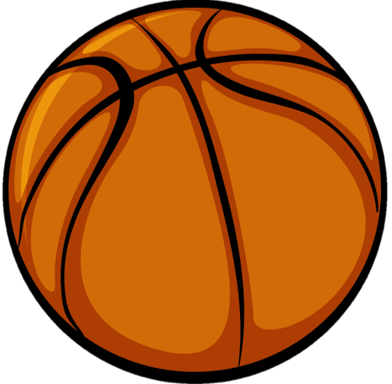 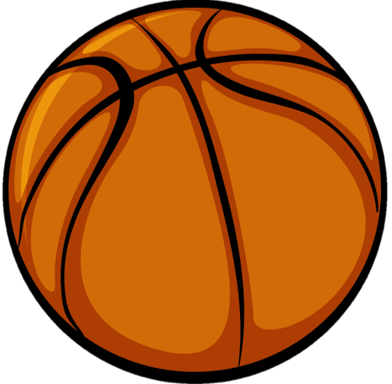 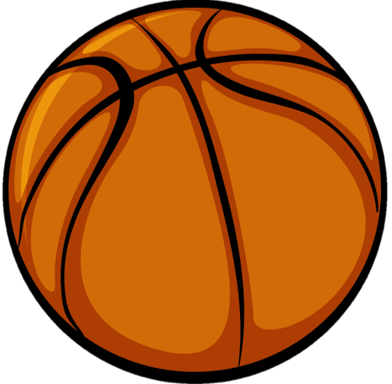 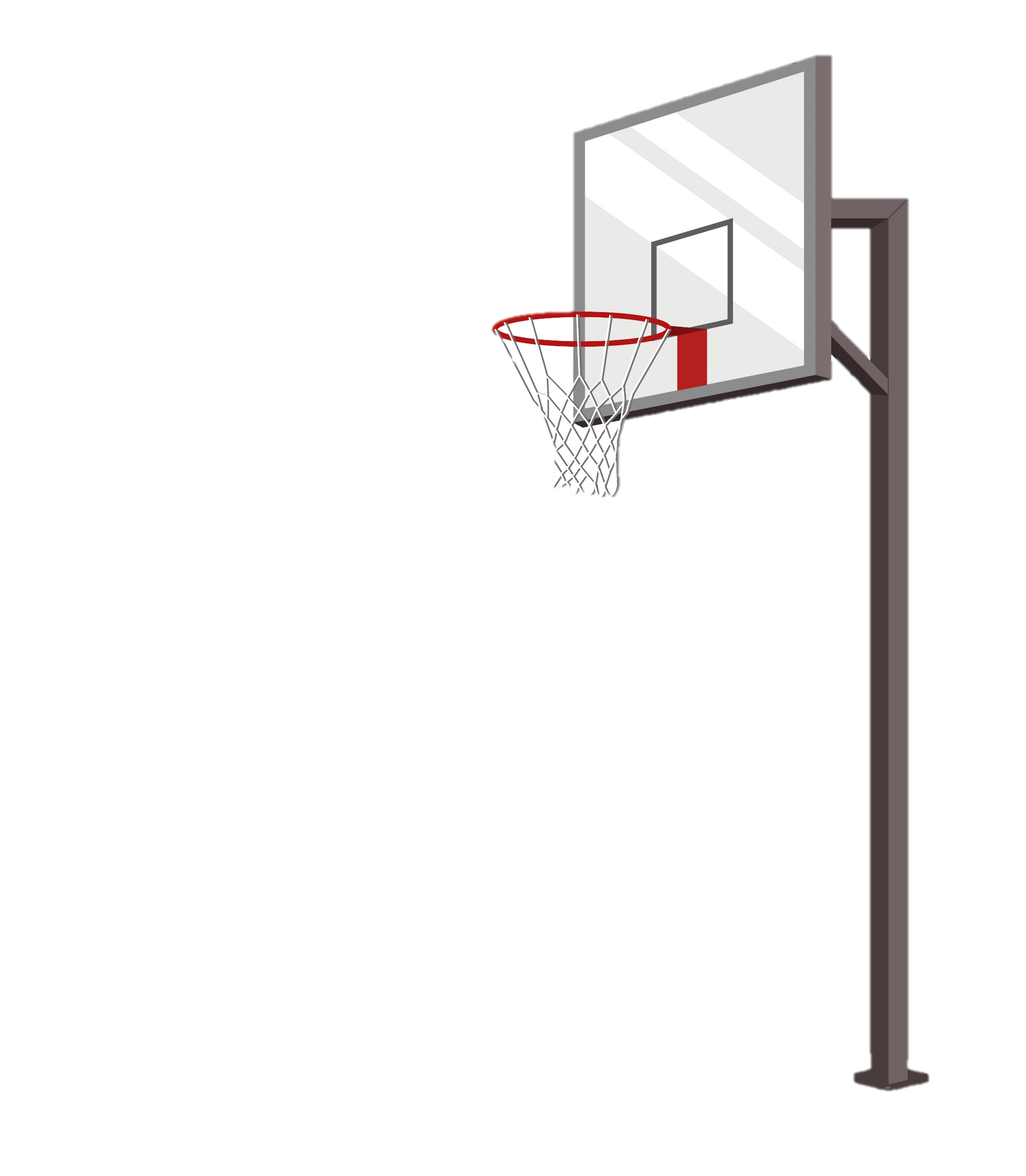 1- ما هي أنواع الحشرات التي ذكرت في المقطع الأول ؟
النمل ، الذباب ، الفراش ، النحل .
النحل
الفراش ، النمل
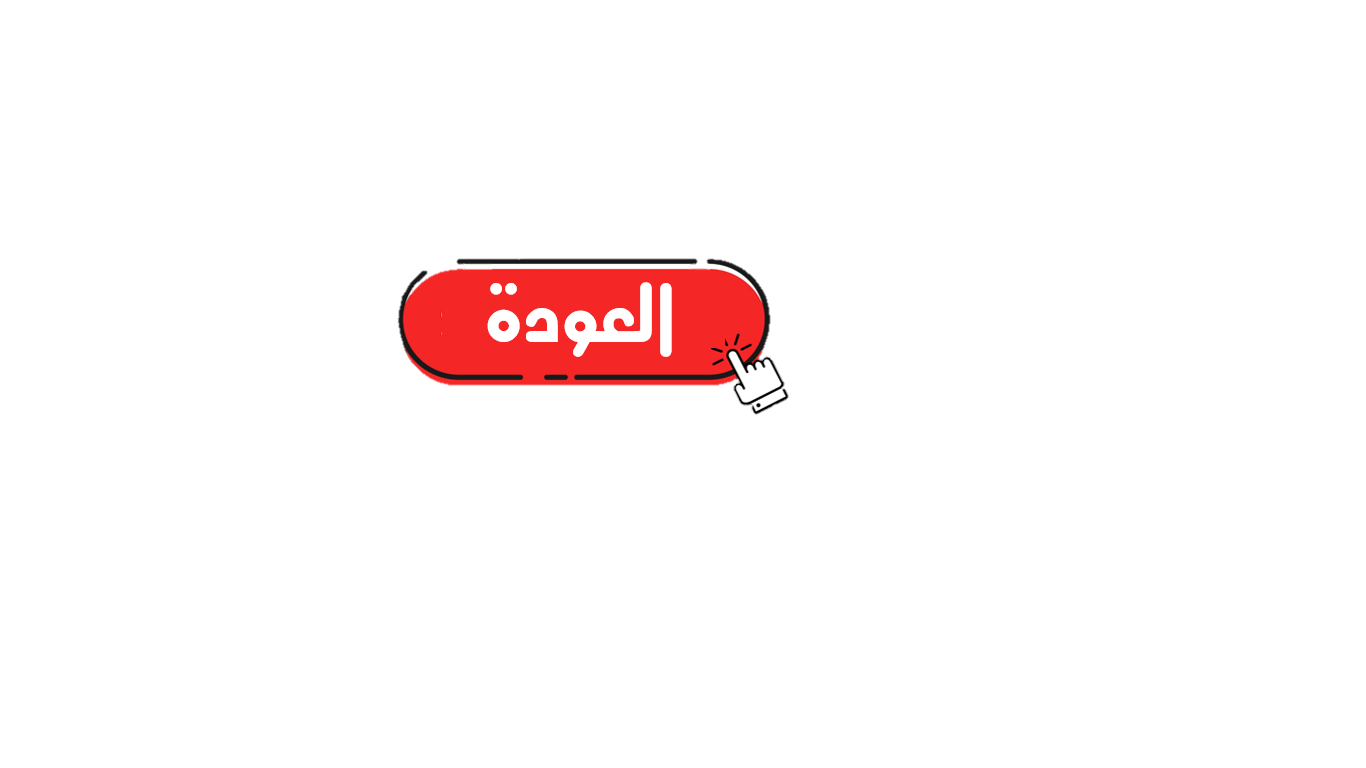 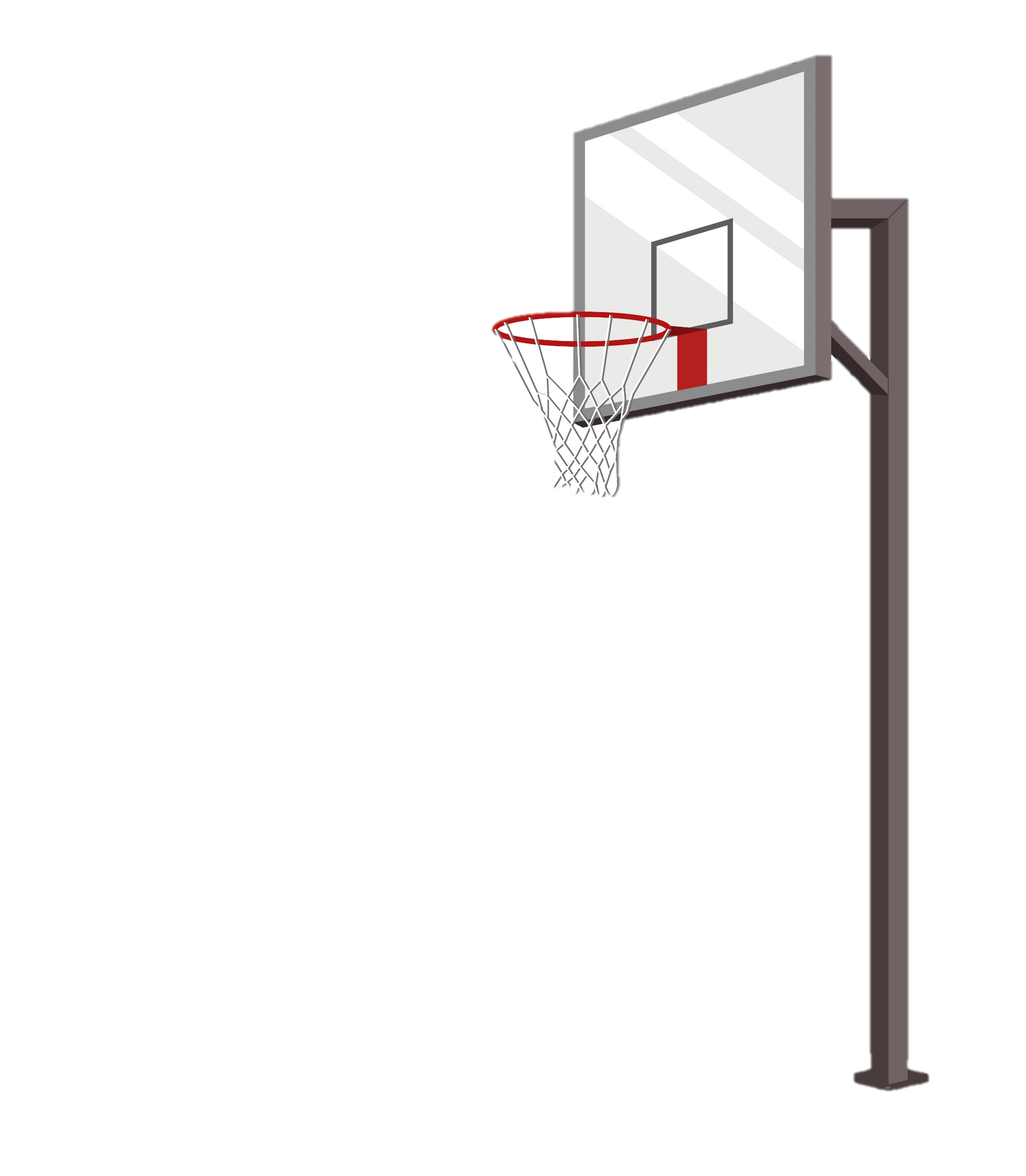 2- ماذا تفعل الحشرات عندما تقف على الأزهار ؟
تُتلف الأزهار .
تمشي على الأزهار .
تمتص رحيق الأزهار.
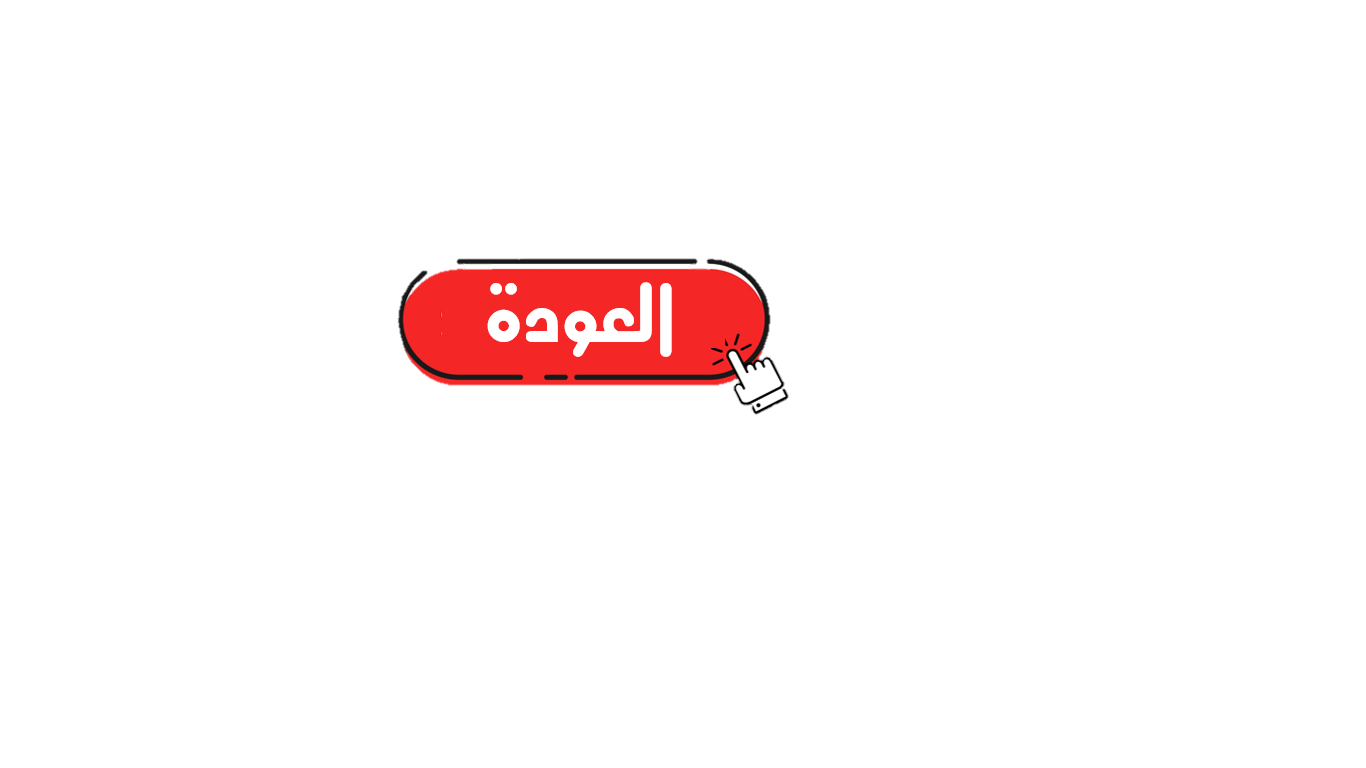 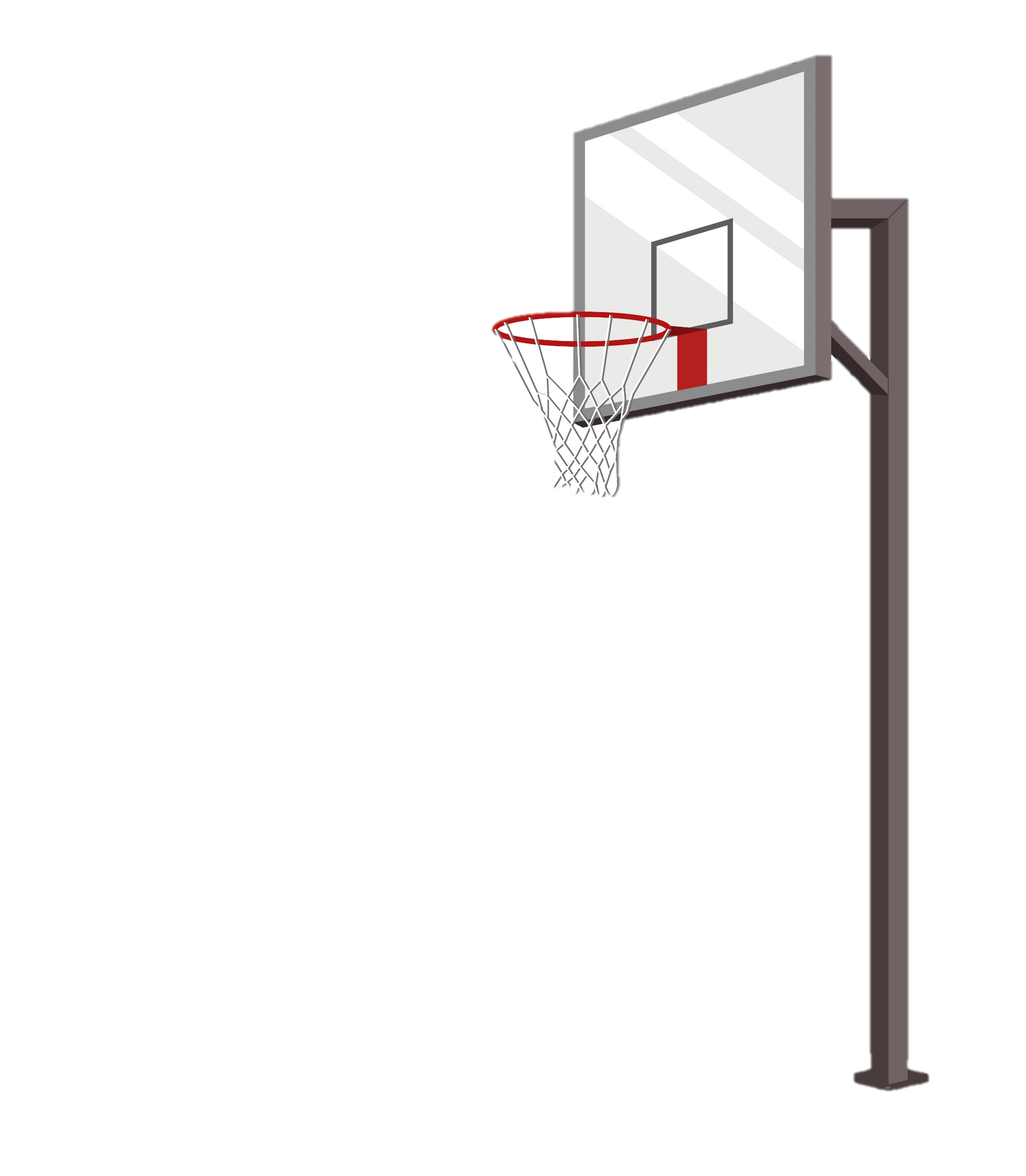 سمّ الأجزاء التي يتكون منها جسم النحلةِ .
يتكون من : الرأس والبطن .
يتكون من : الرأس والصدر .
يتكون من ثلاثة أجزاء : الرأس ، والصدر ، والبطن .
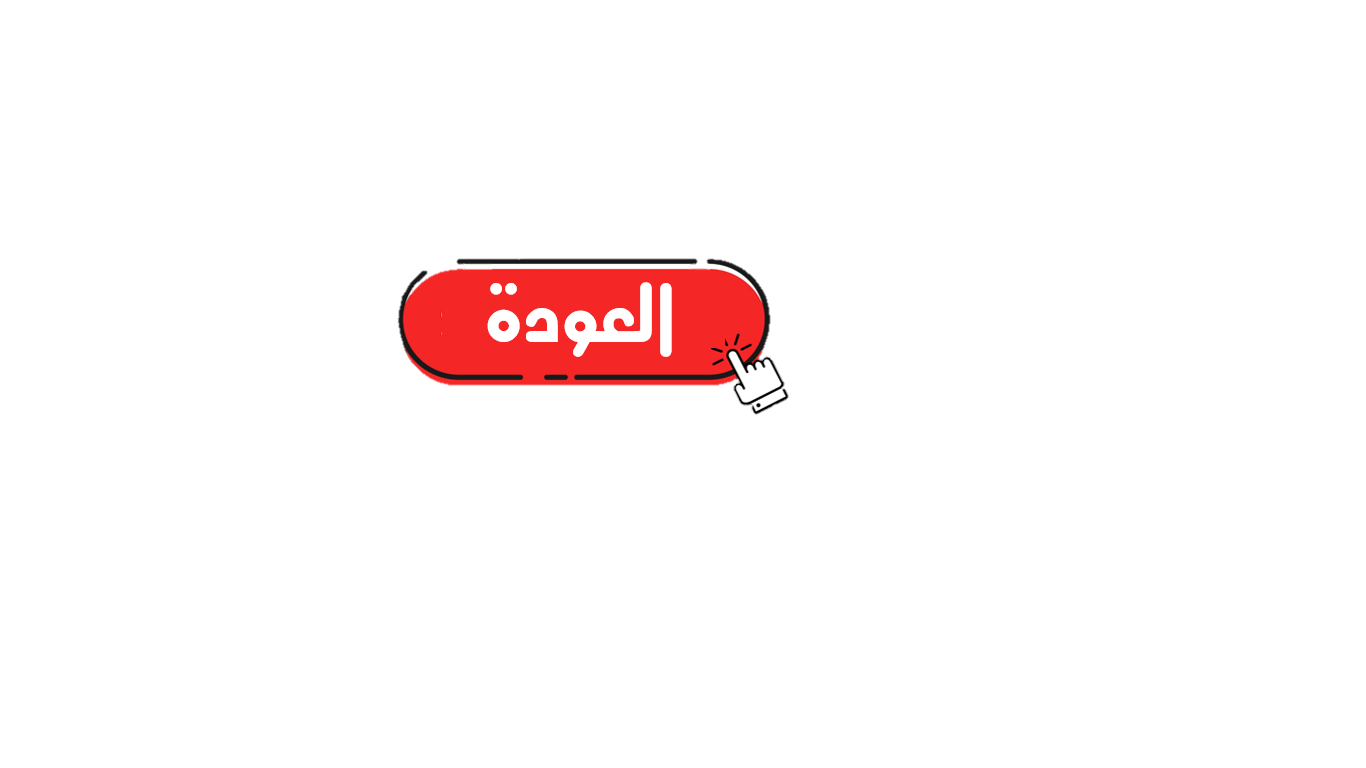 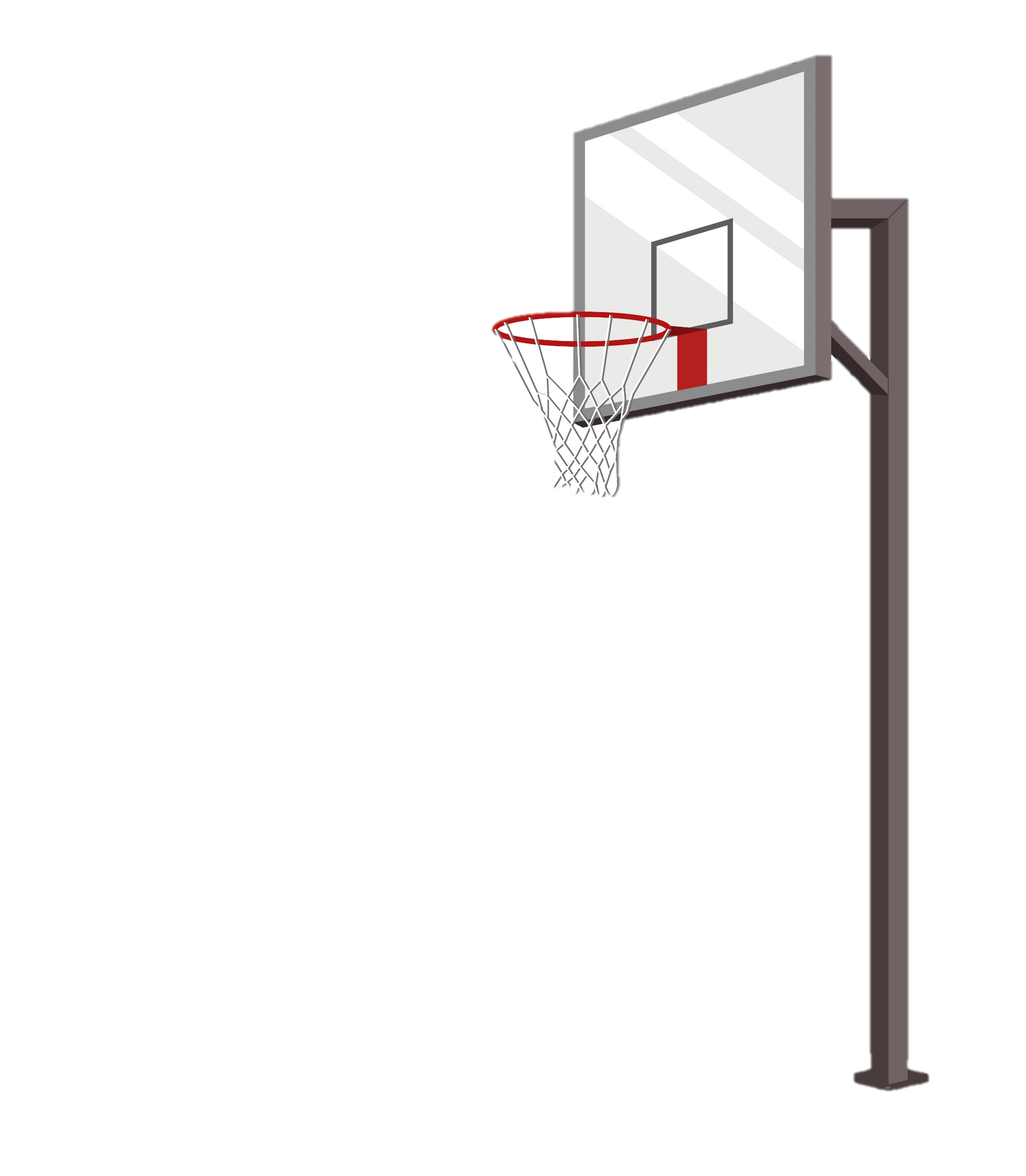 ما عمل الملكة  في خلية النحل ؟
عملها وضع البيض
تنظف الخلية .
تخزن العسل .
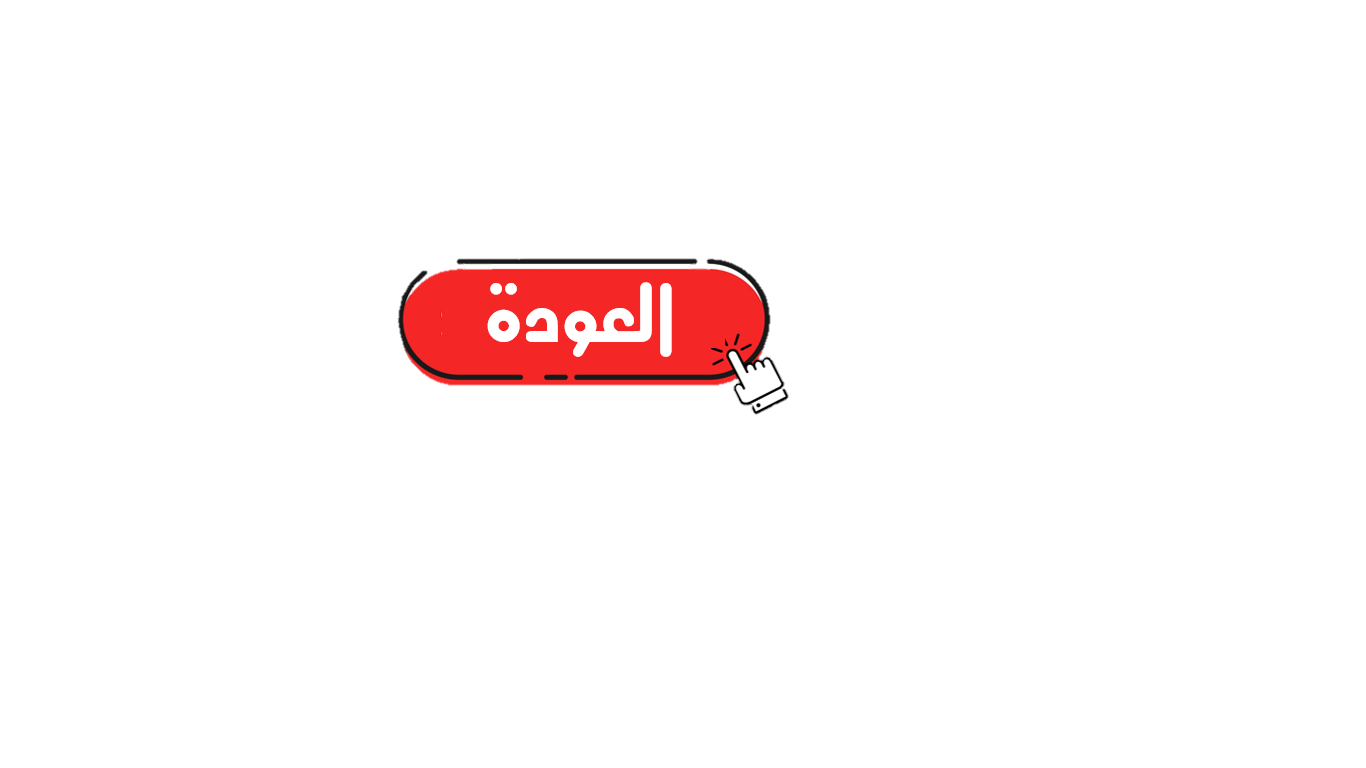 اختر الرسمة التي تعبر عن إجابتك :
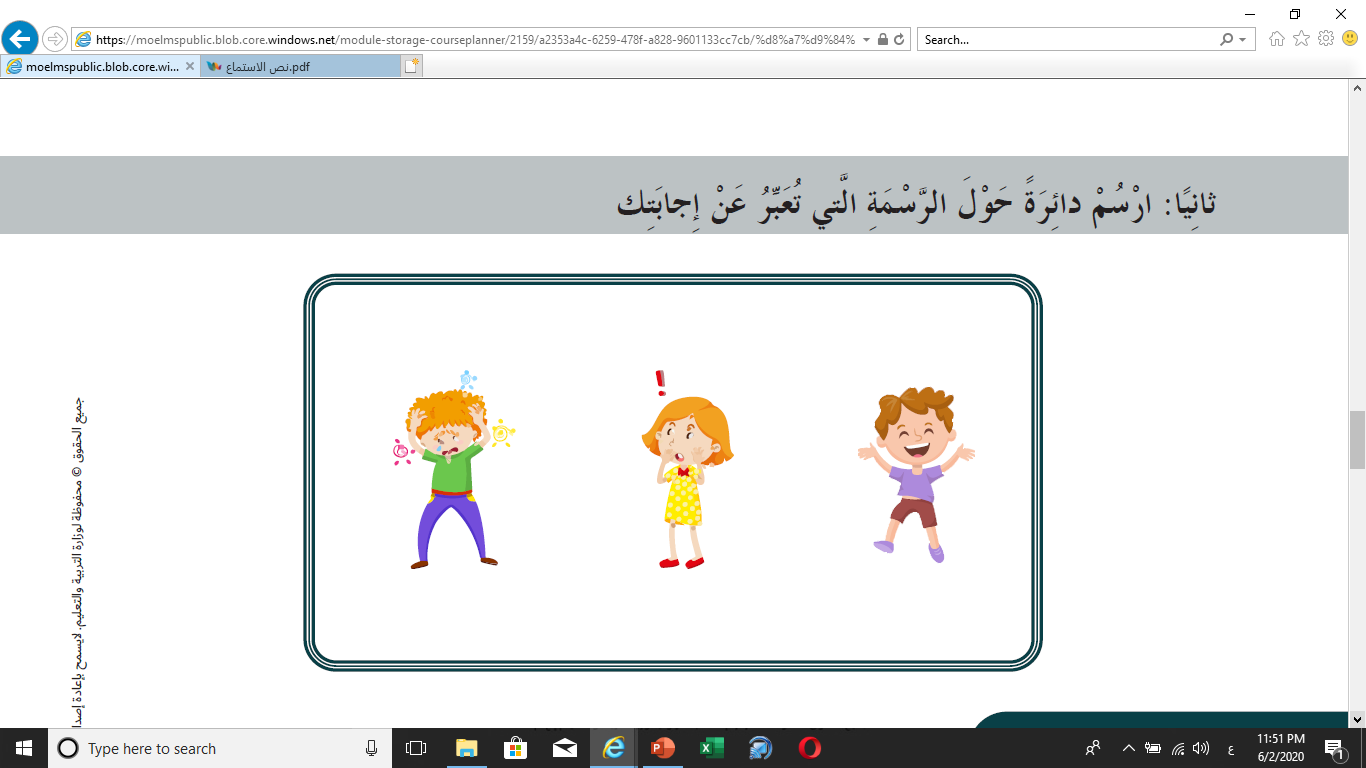 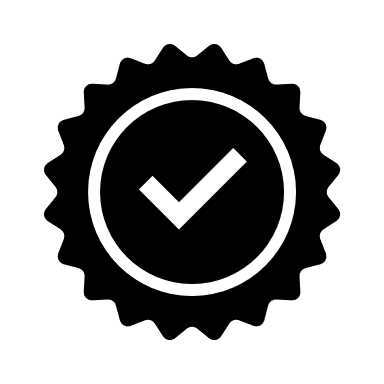 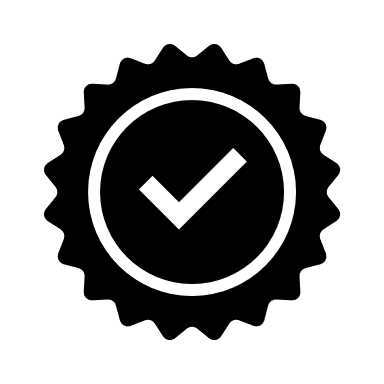 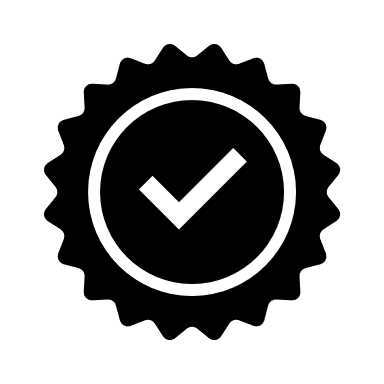 الاستماع الثاني :
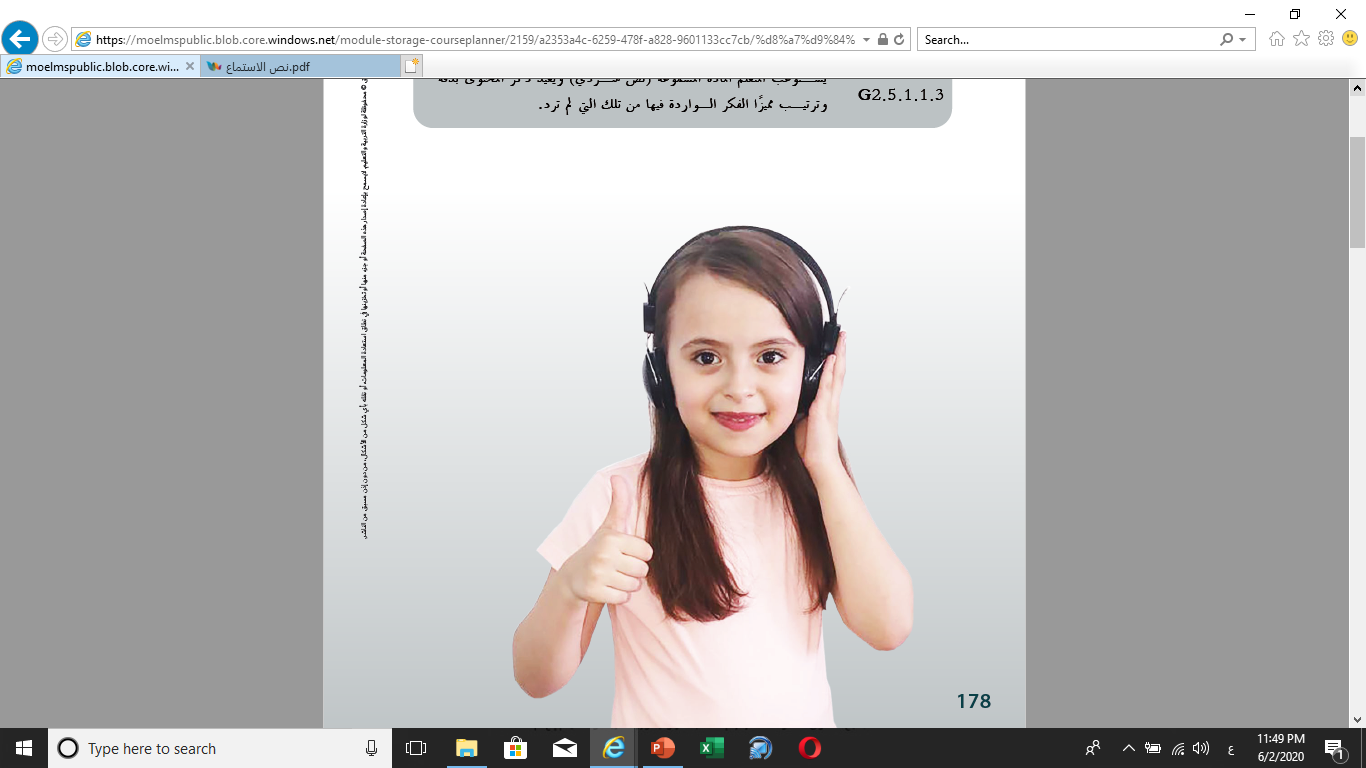 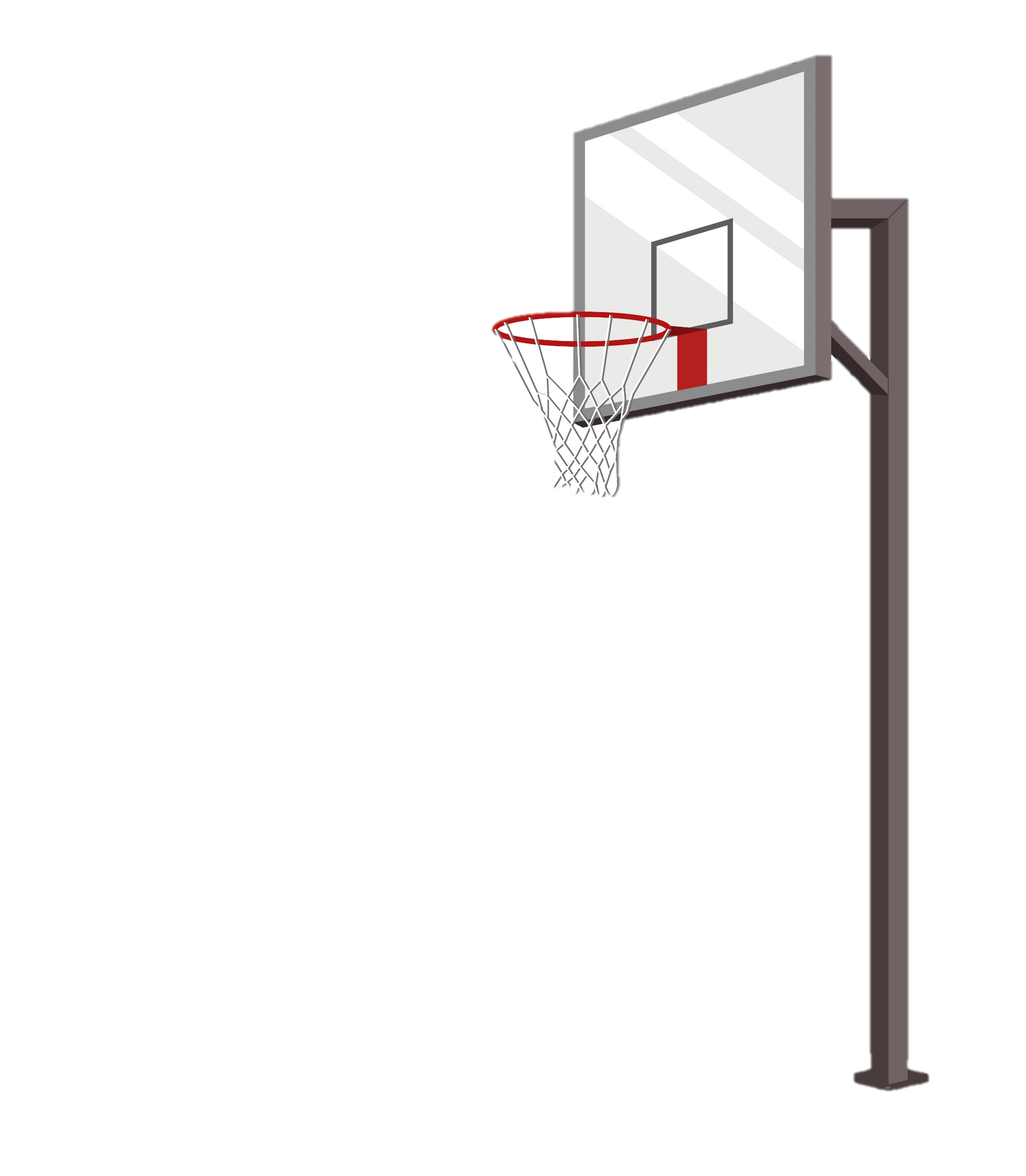 1- تنشط حركة الحشرات في :
ج- الربيع .
ب- الخريف
أ- الصيف .
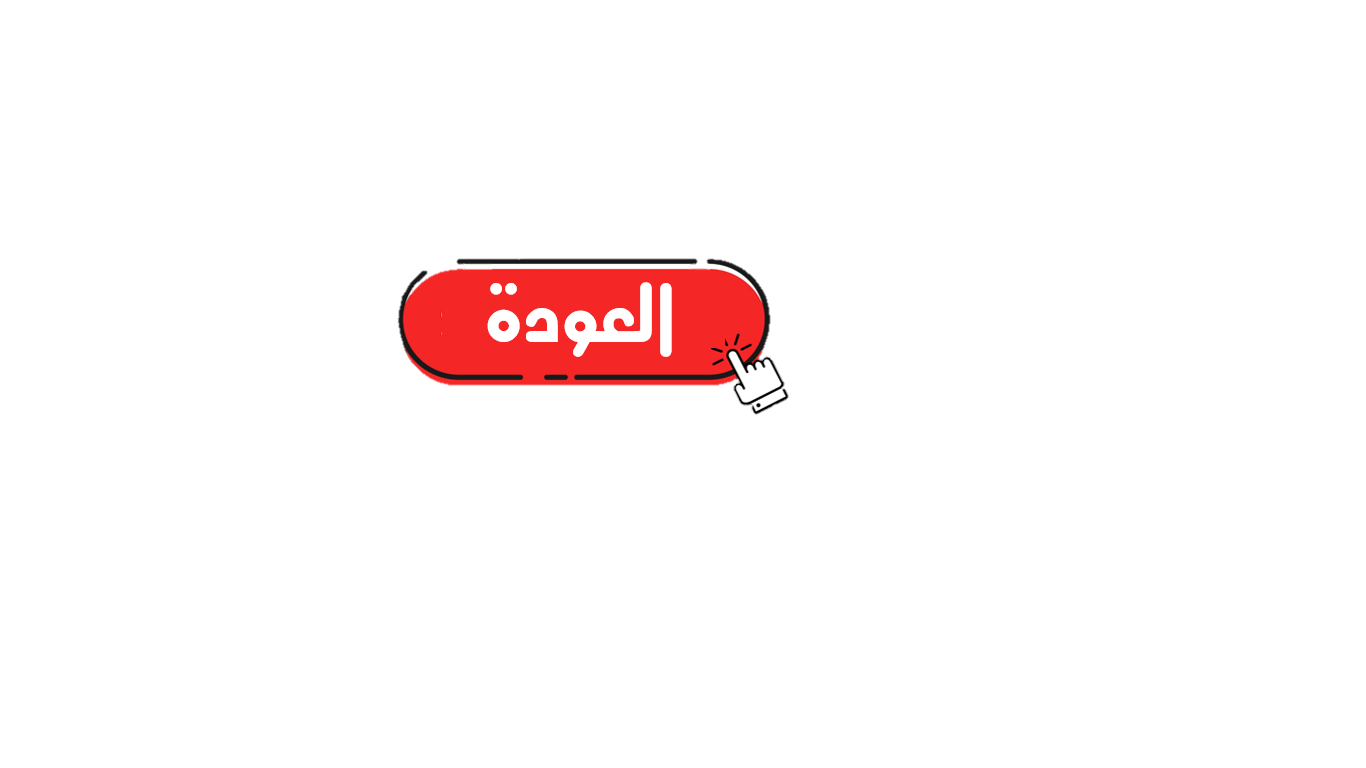 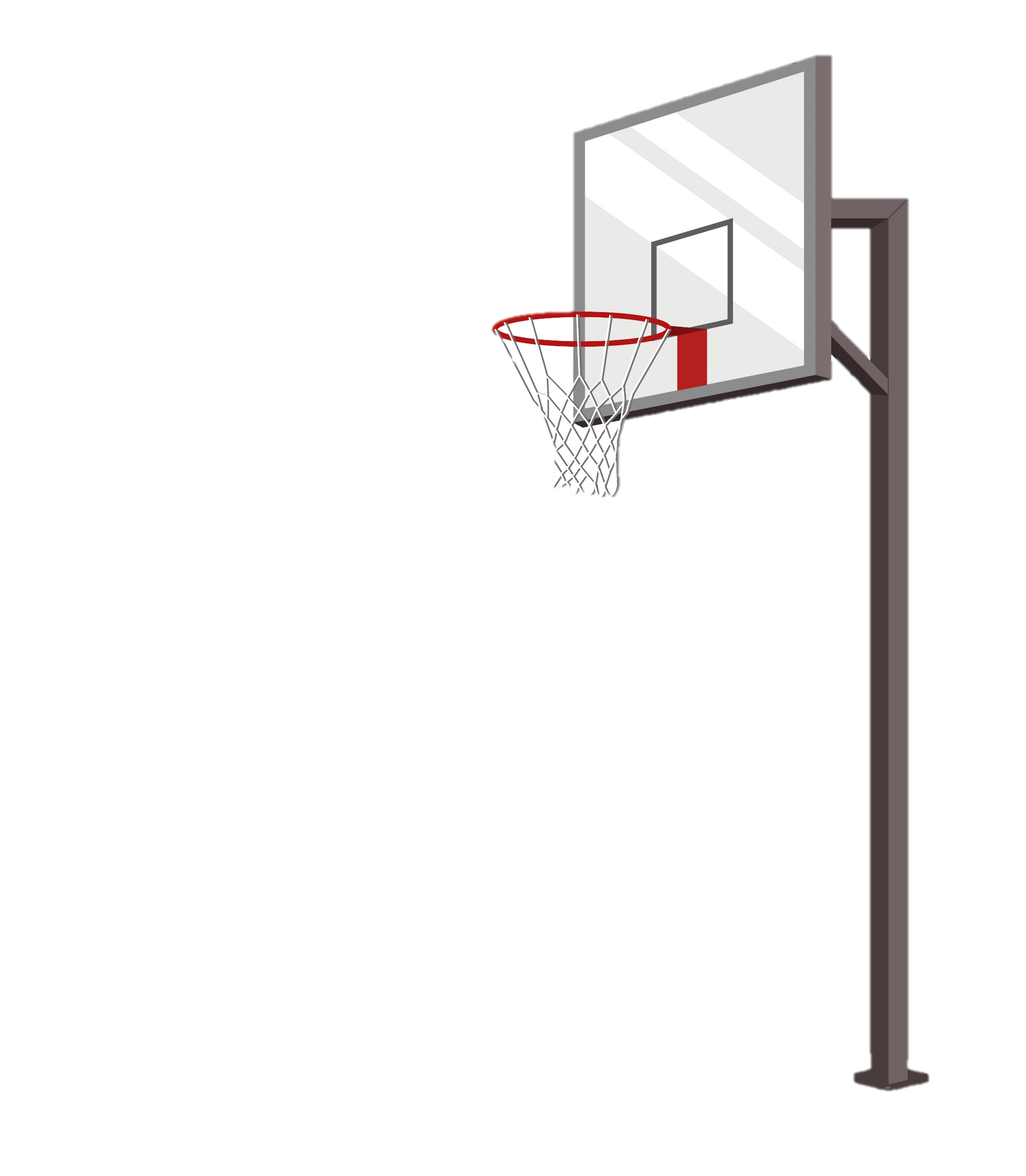 النَّحلُ من الحشرات المفيدة حسب النص لأنه :
ج- يعطينا الغذاء .
ب- يعطينا الدواء .
أ- يعطينا العسلُ .
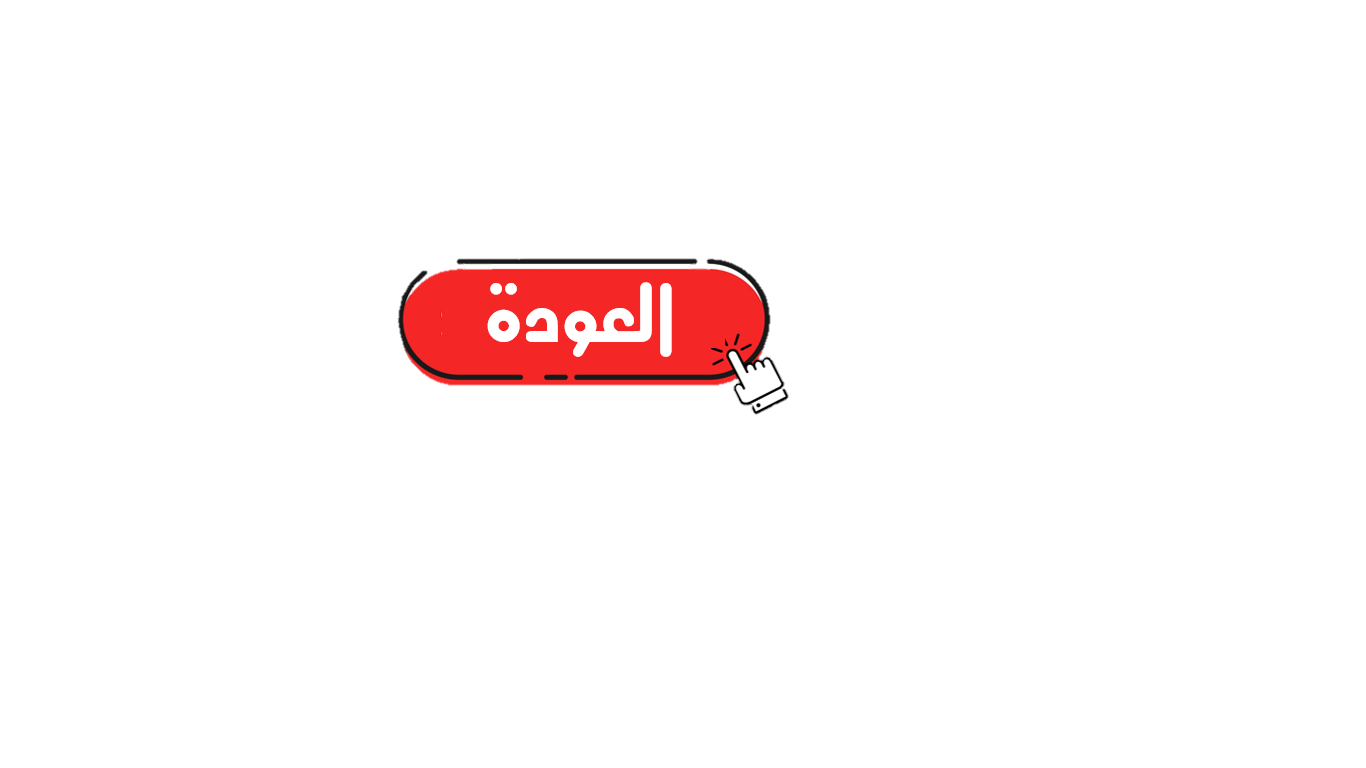 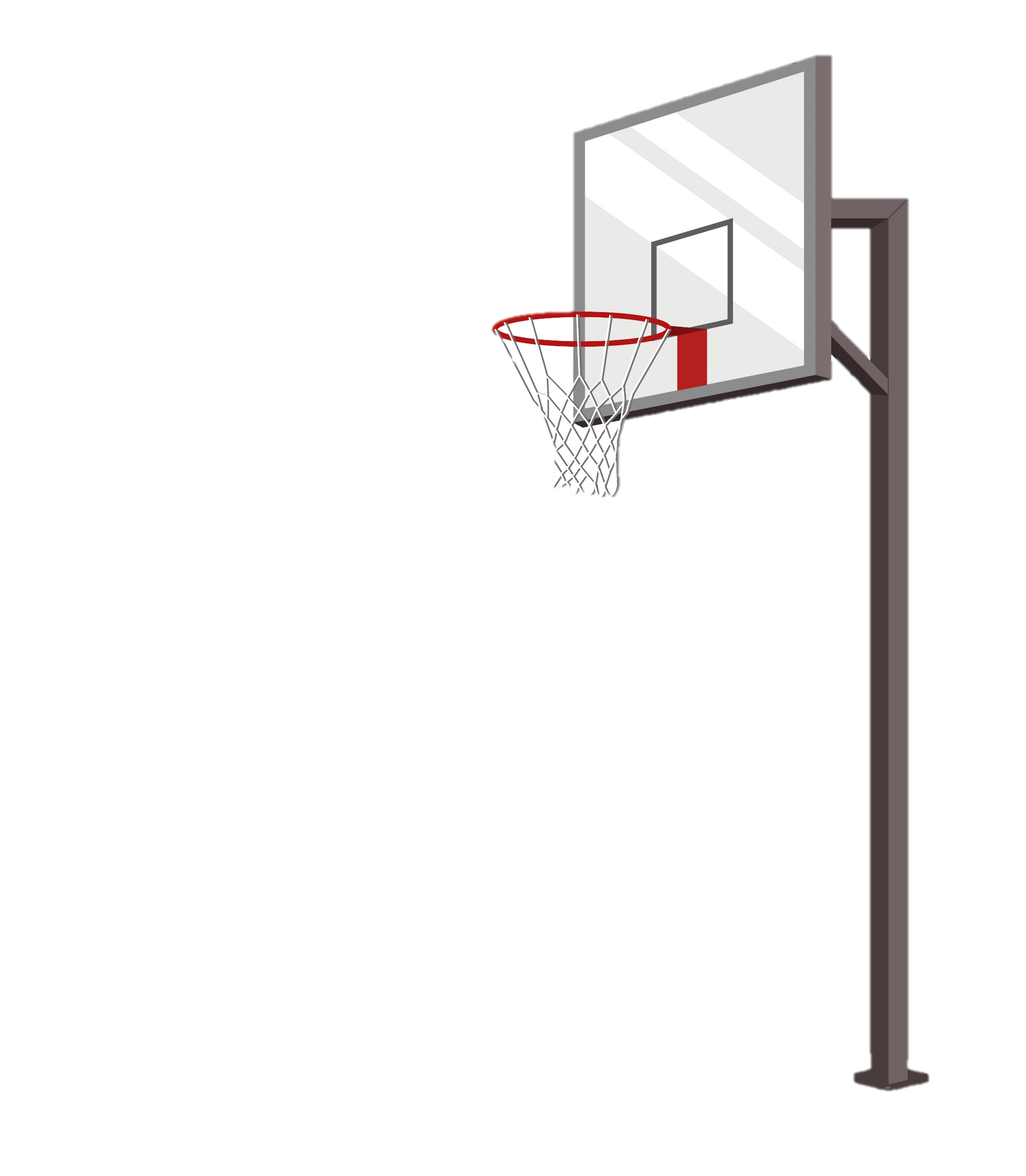 يَعيشُ النحلُ حسب النص ، في :
الْخليةِ
الْجُحرِ.
الْغاباتِ.
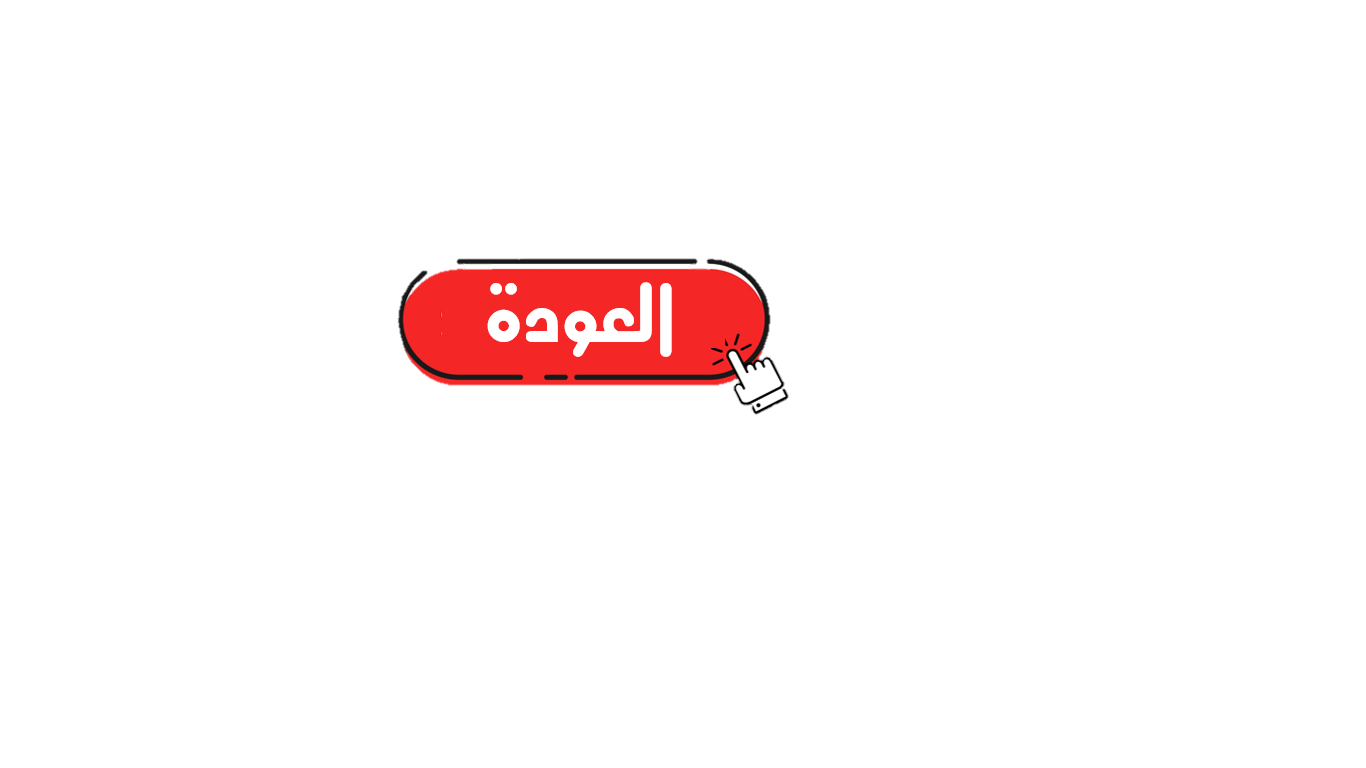 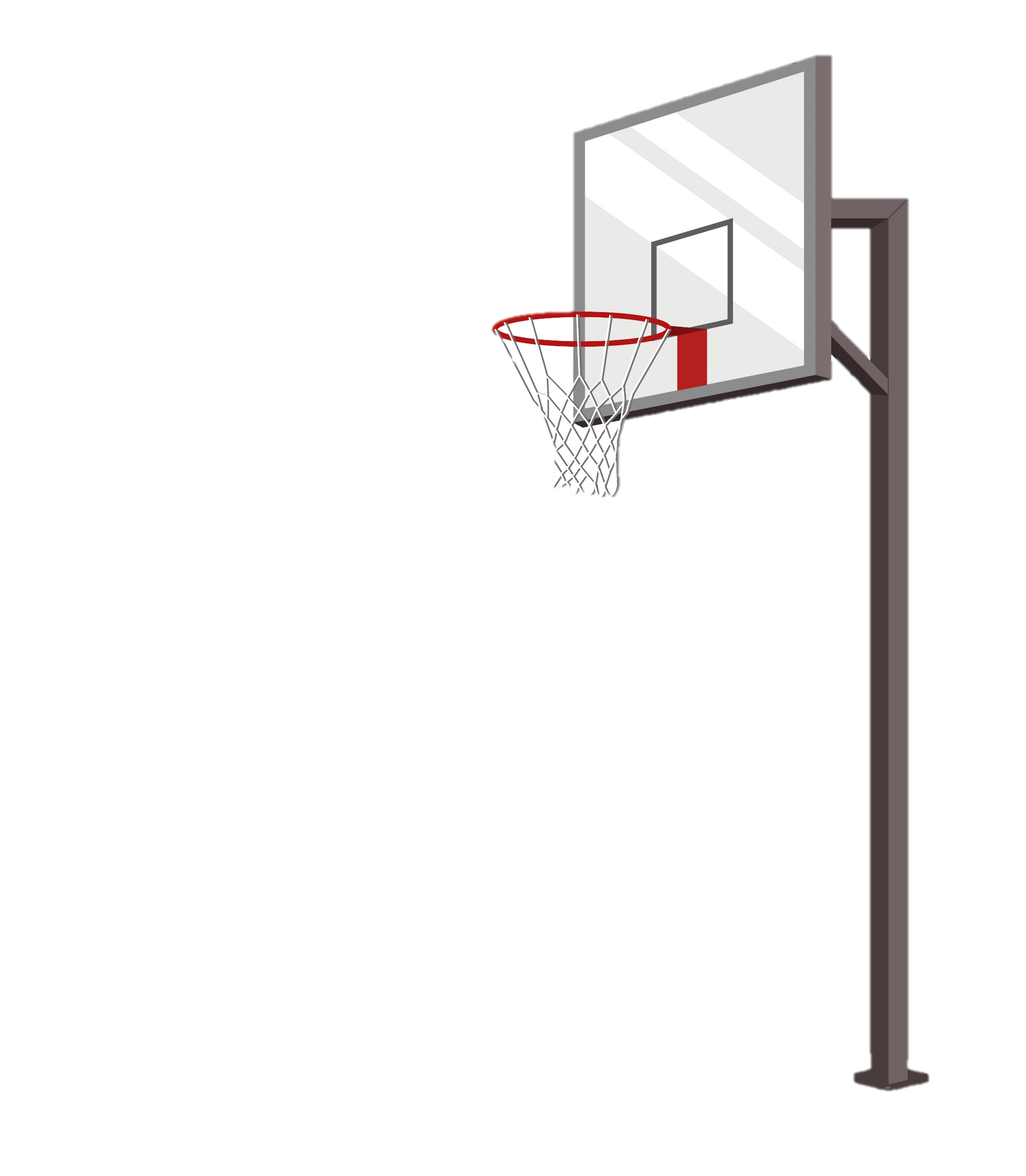 المسؤول عن جمع الرحيق وإدخاله إلى الخليةِ :
أ- الْمَلِكَةُ.
ب- الذّكورُ.
ج- العاملاتُ.
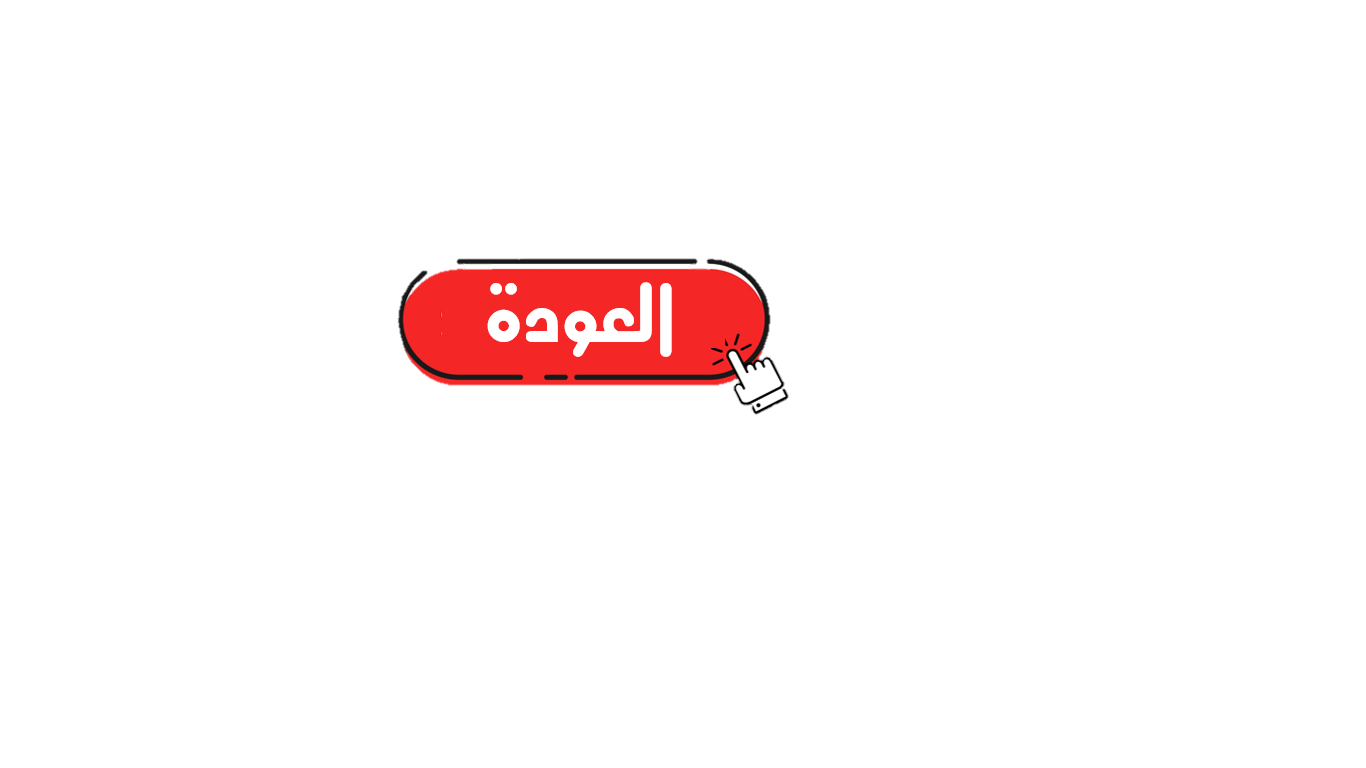 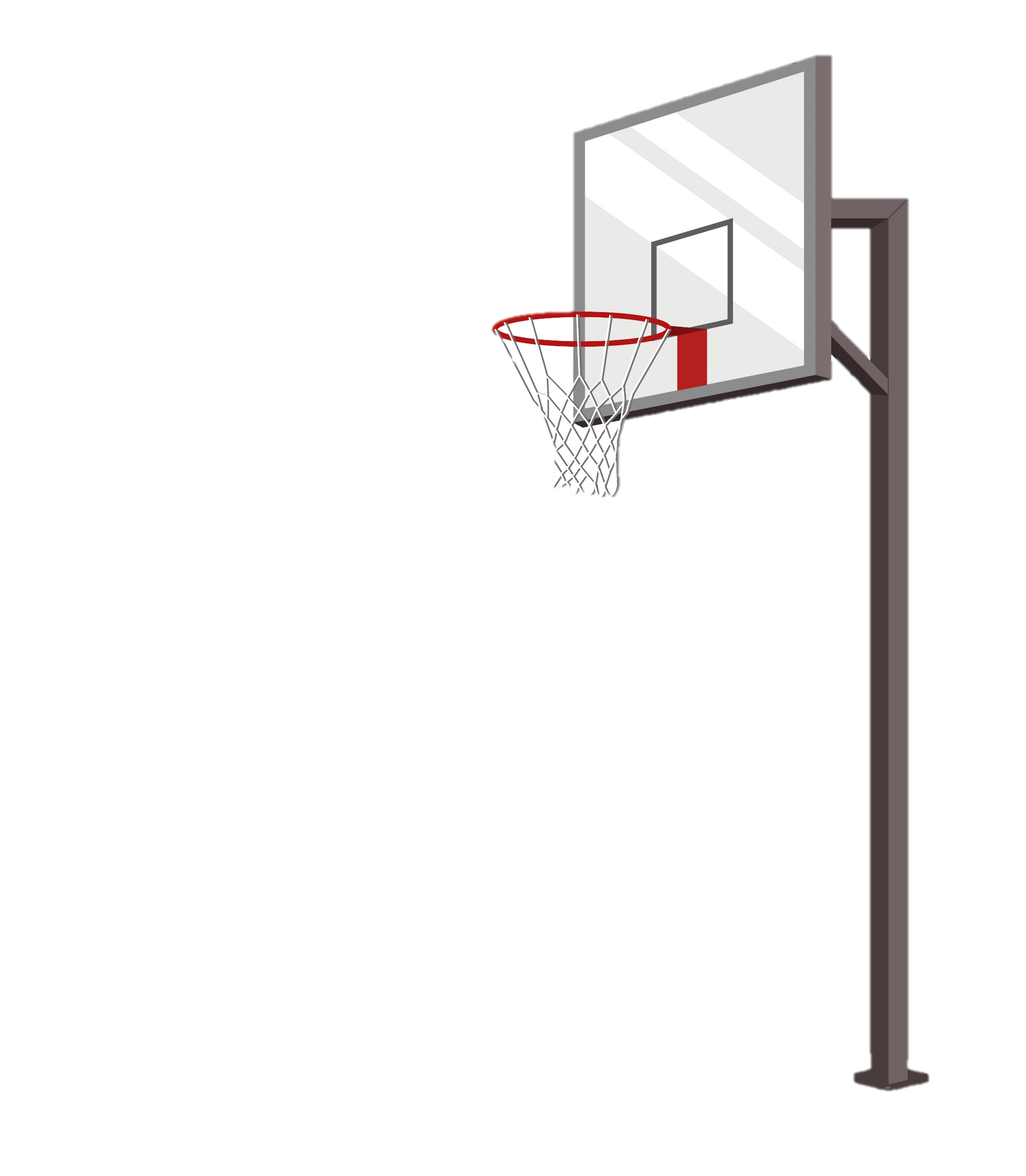 نوع ُ النص :
ج- قِصصي.
ب- خيالي .
أ- معلوماتي .
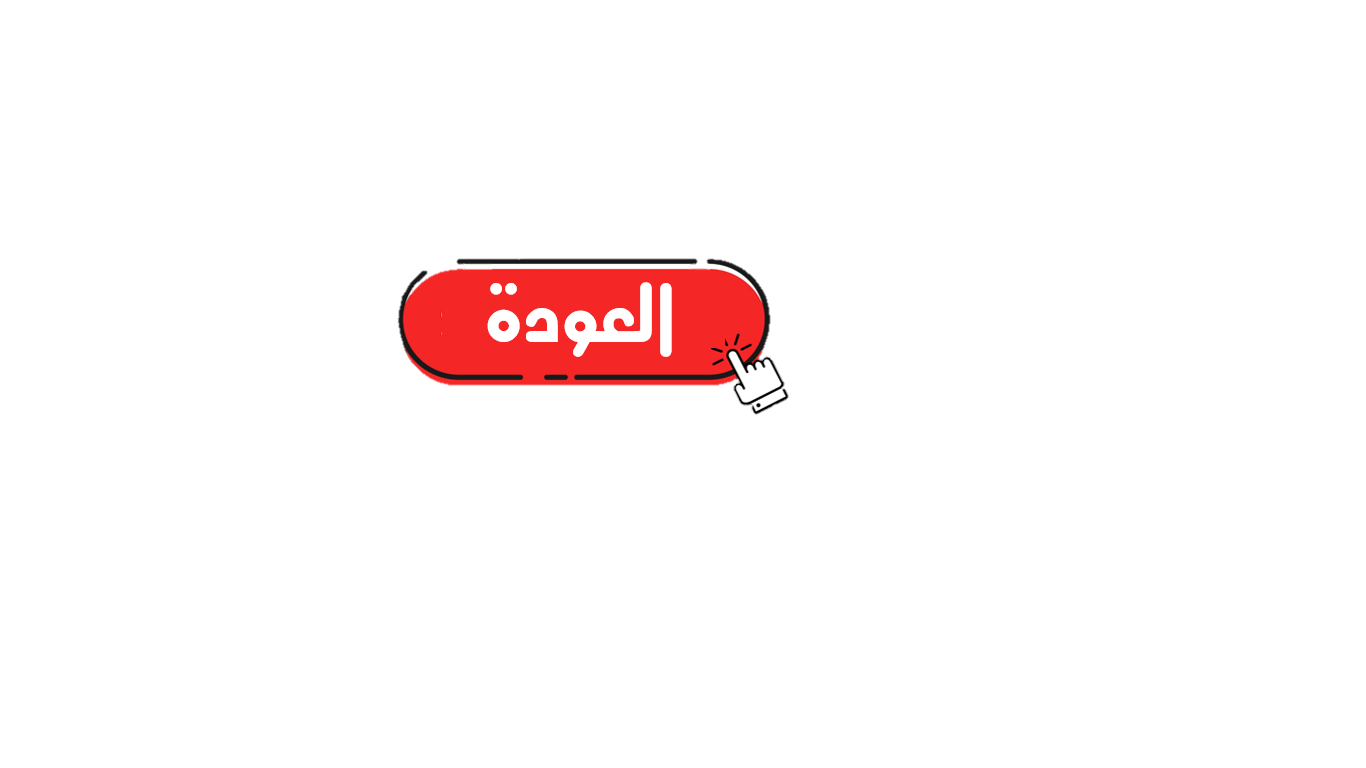 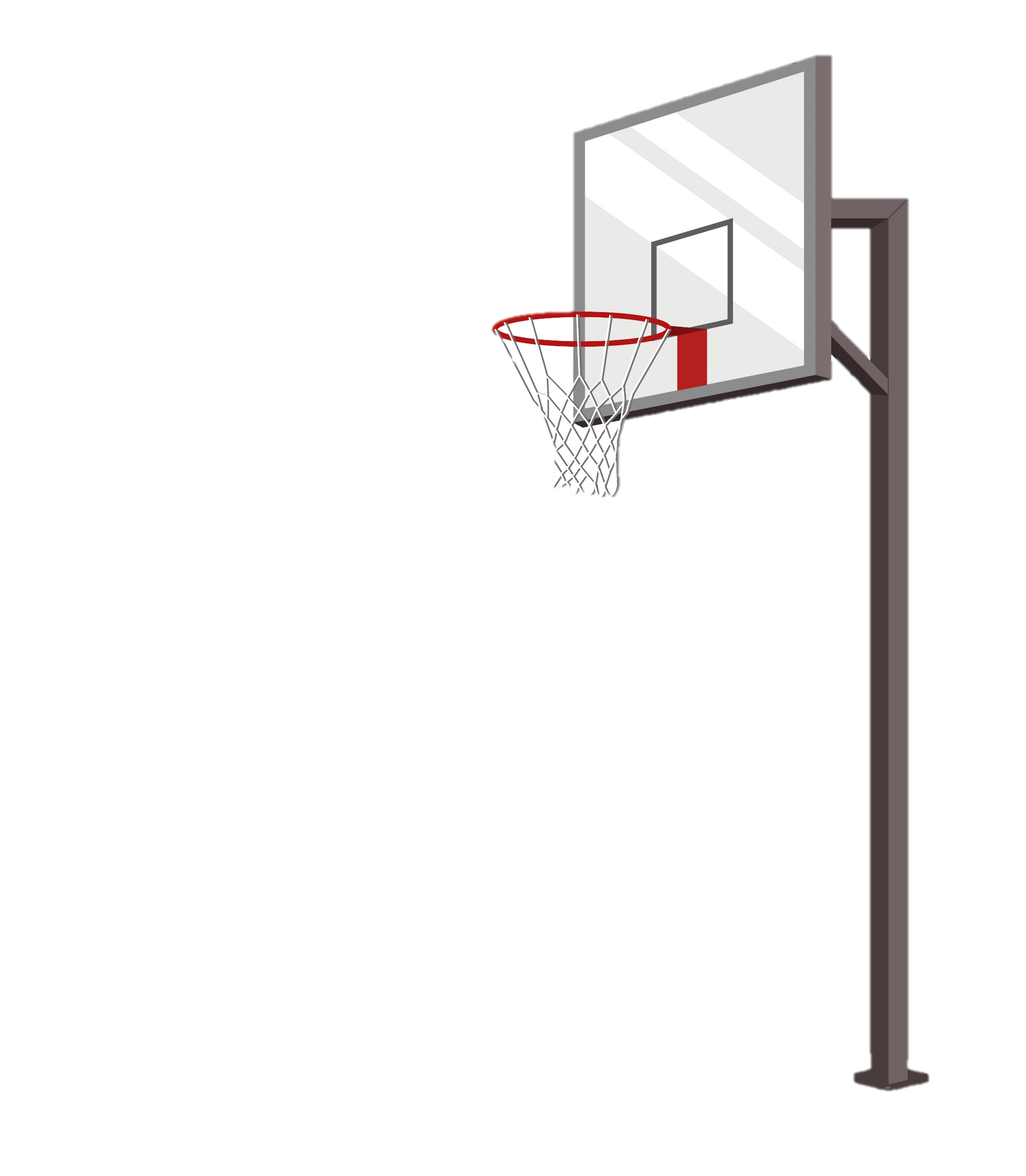 هل صح أم خطأ ؟
يُعد النّحلُ من الحشرات الضارة للإنسانِ .
خطأُ
صحيحُ
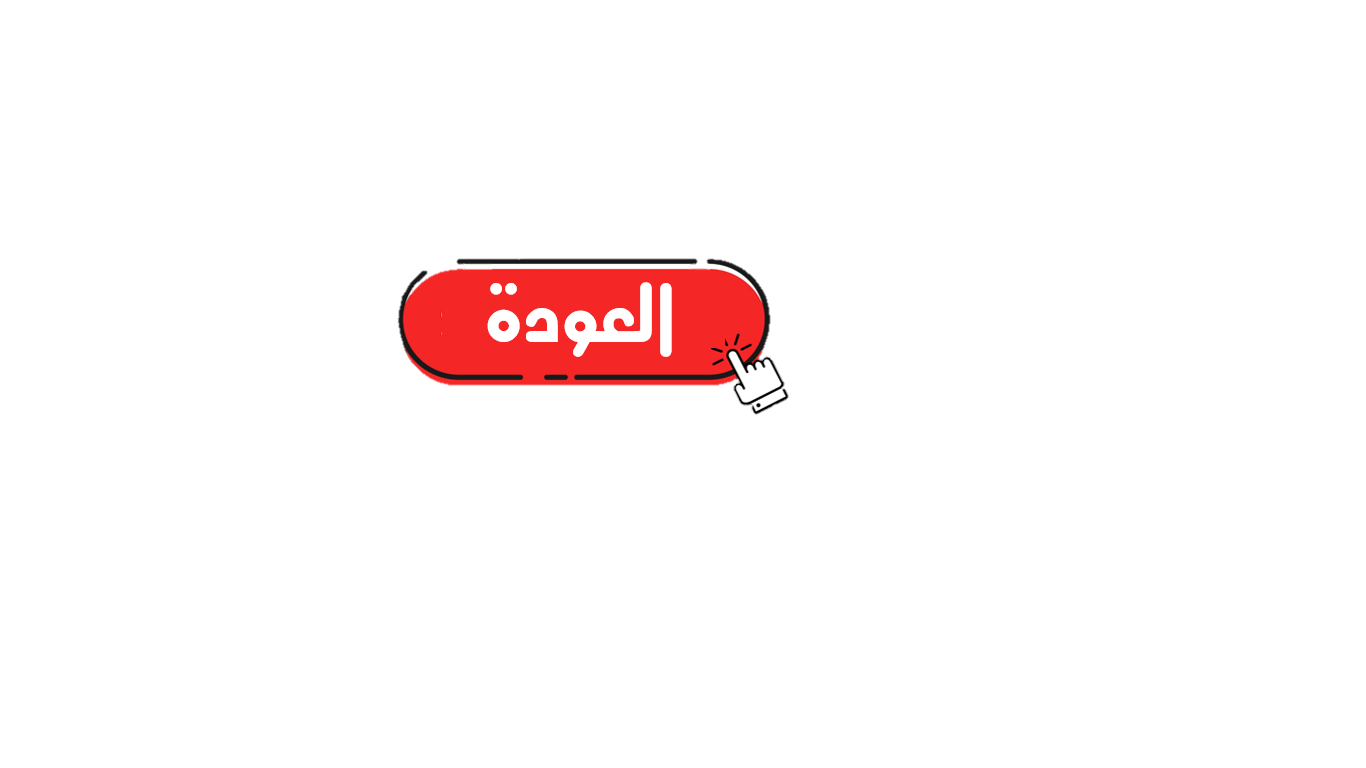 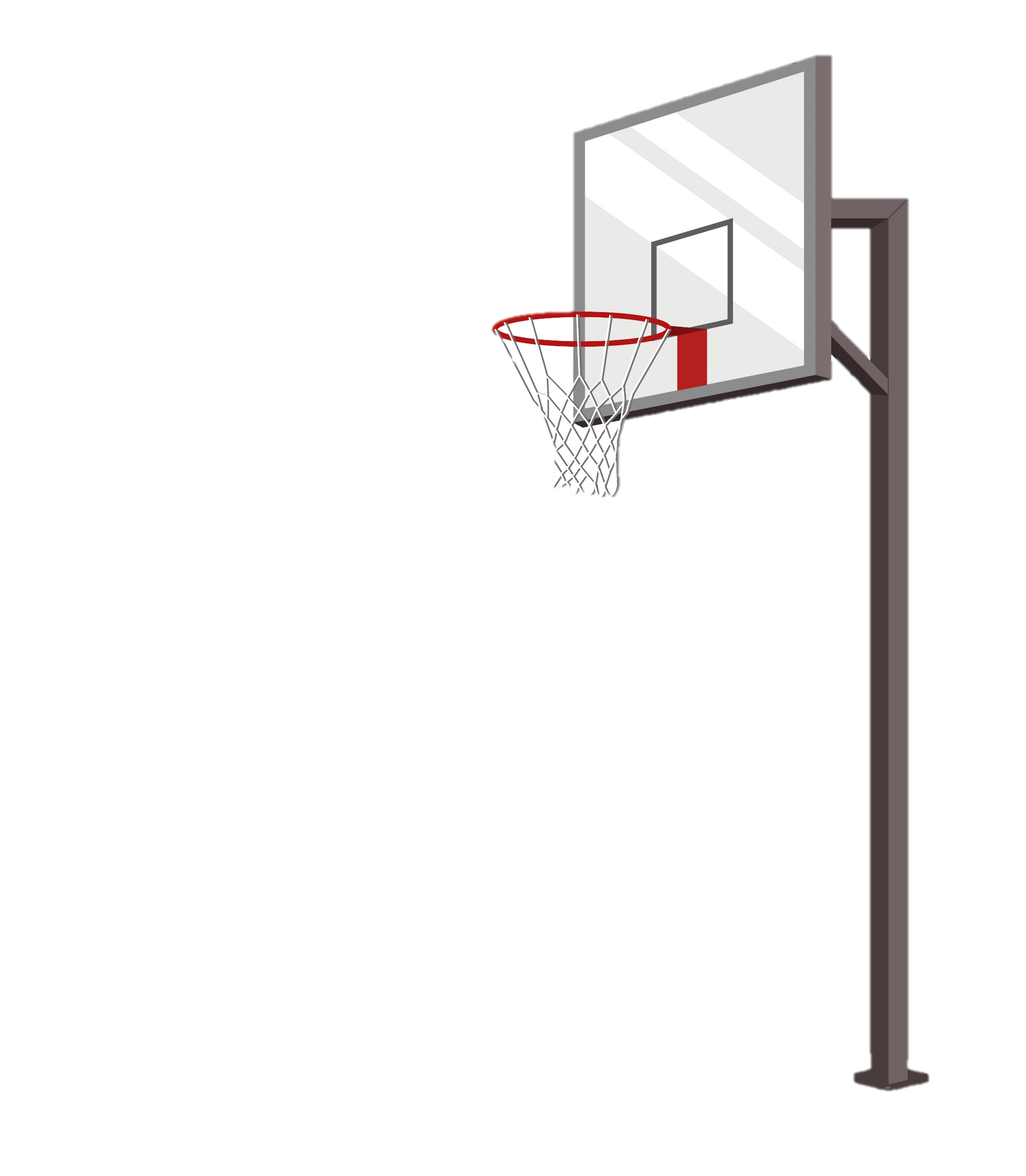 هل صح أم خطأ ؟
النحلات العاملات يضعن البيضَ في الخلية .
صح
خطأ
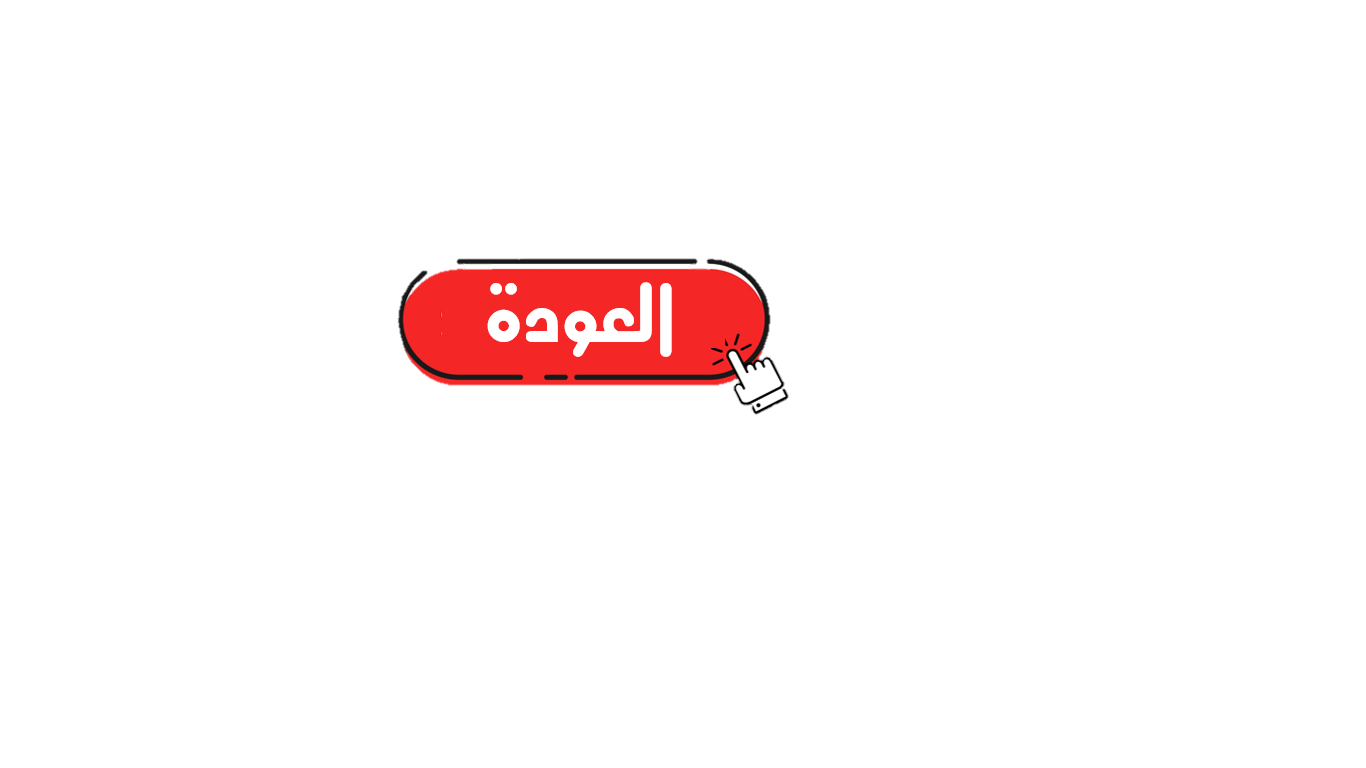 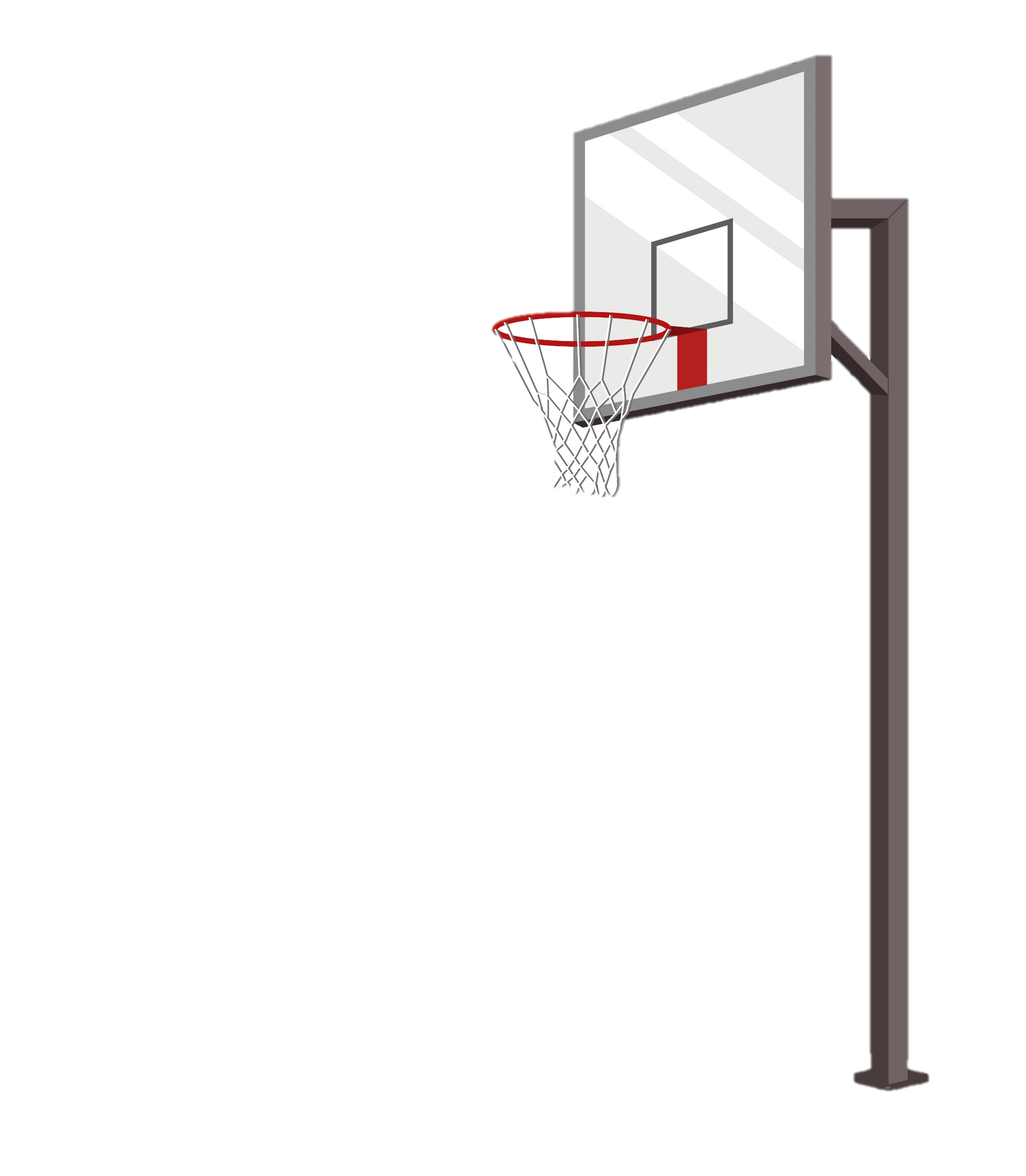 هل صح أم خطأ ؟
الملكةُ هي أم النّحلِ وأكبرها جسْمًا .
خطأ
صح
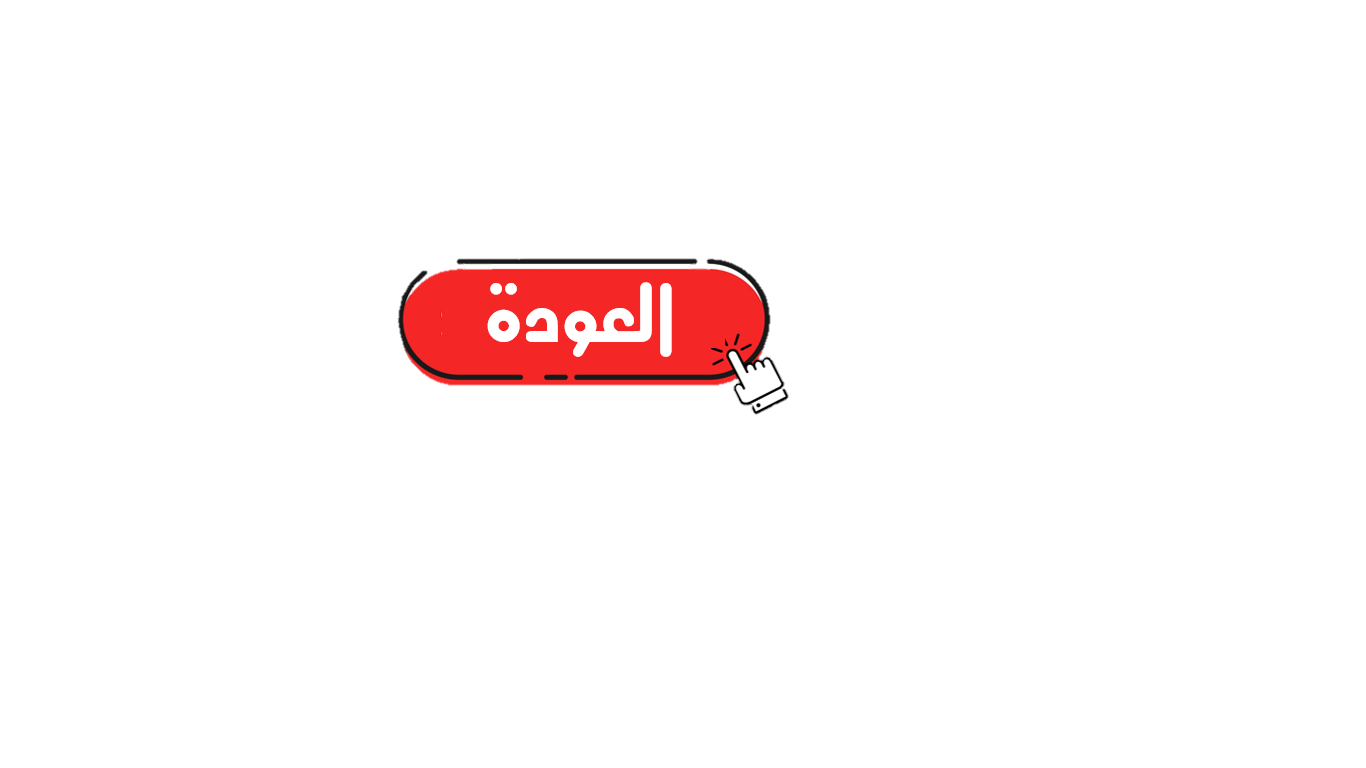 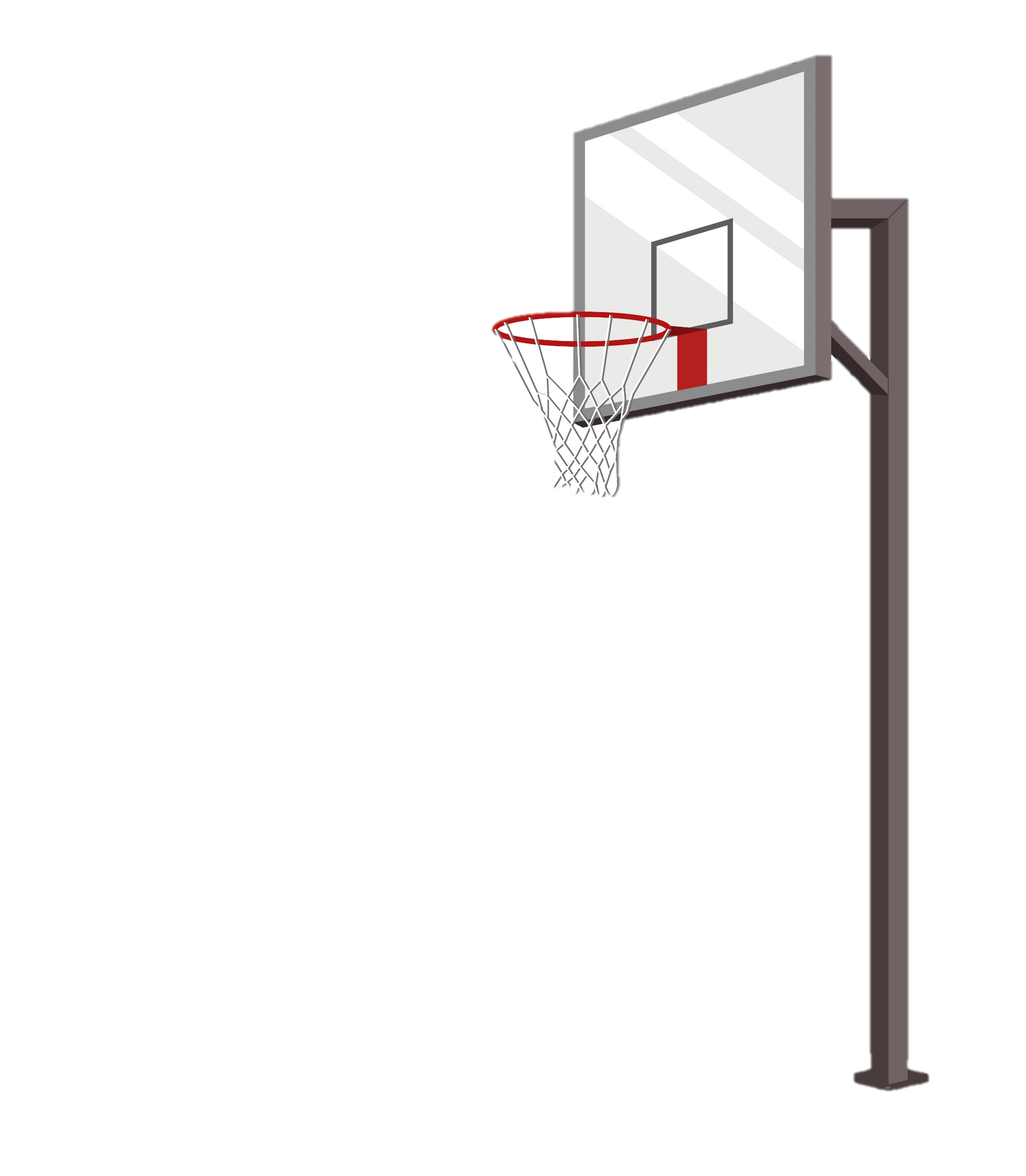 هل صح أم خطأ ؟
العاملاتُ من النحلِ تجمعُ الرّحيق وتنظفُ الخليةَ .
صح
خطأ
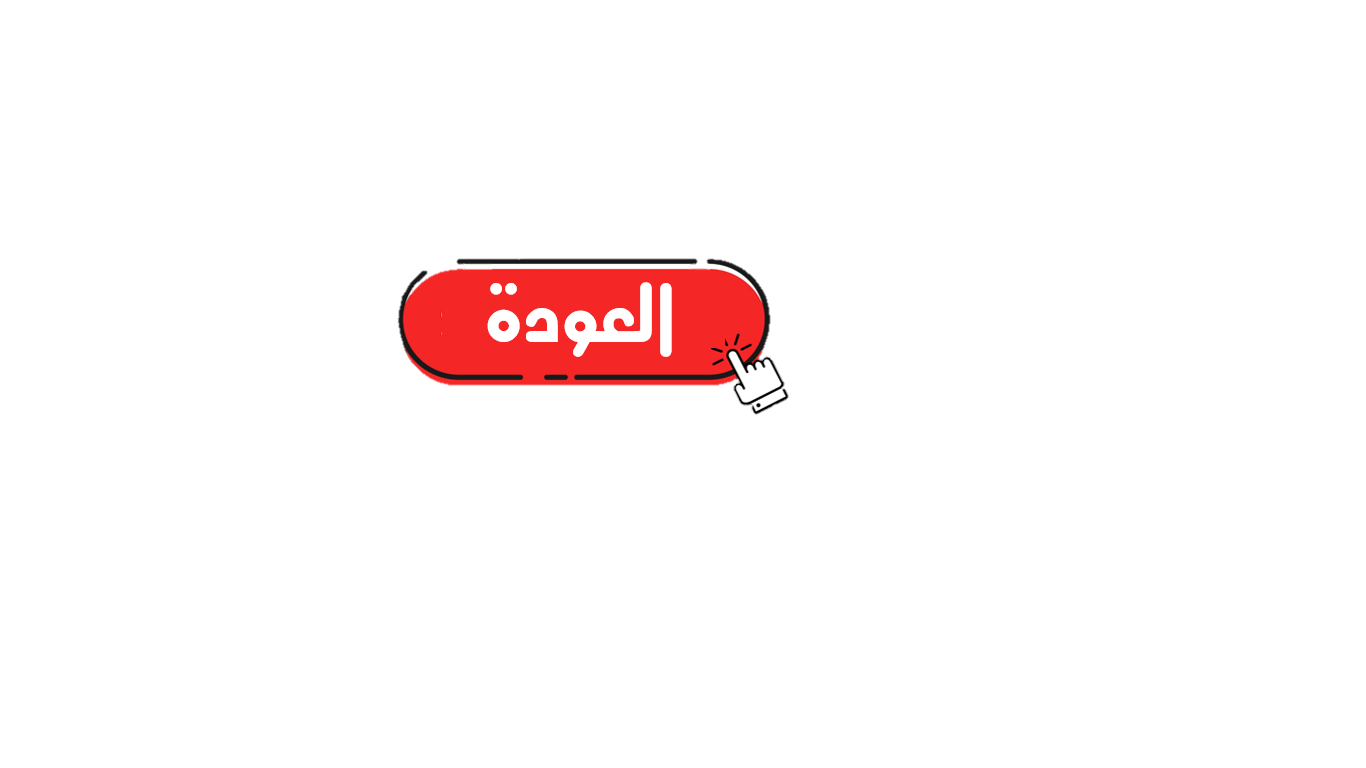 اختر الرسمة التي تعبر عن إجابتك :
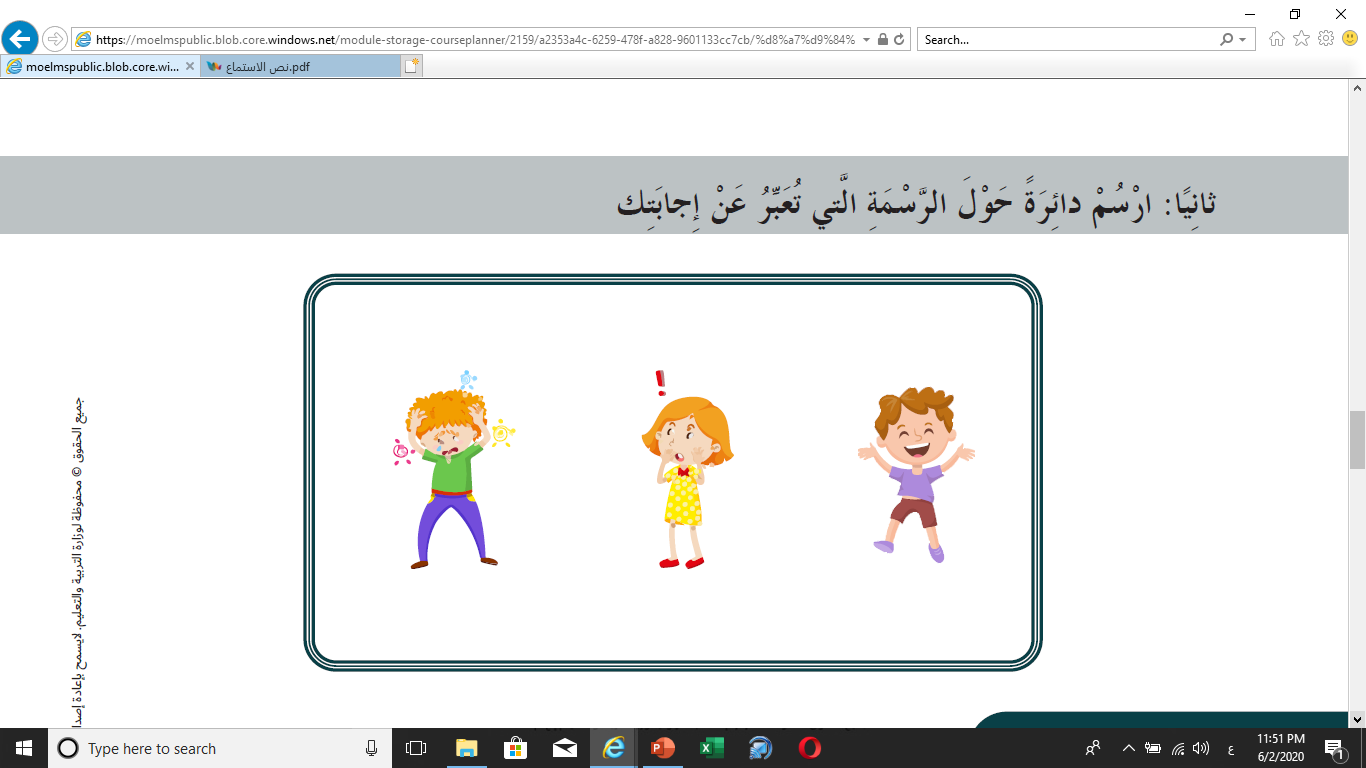 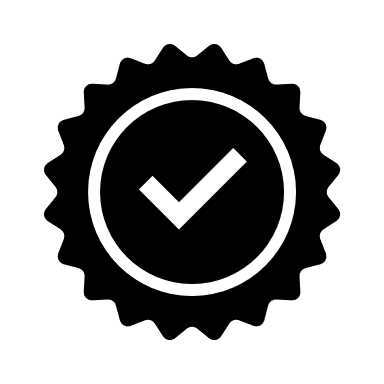 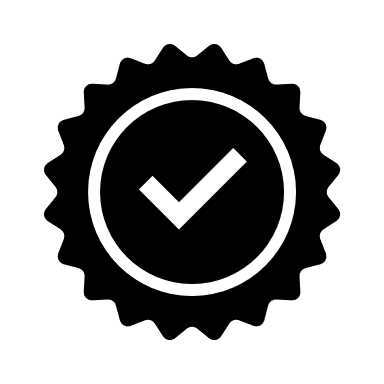 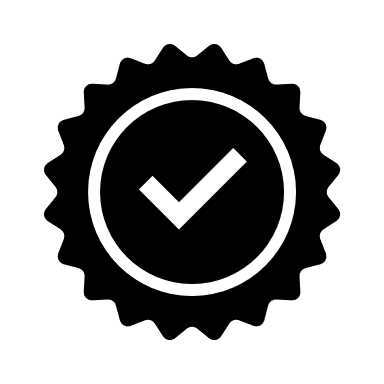 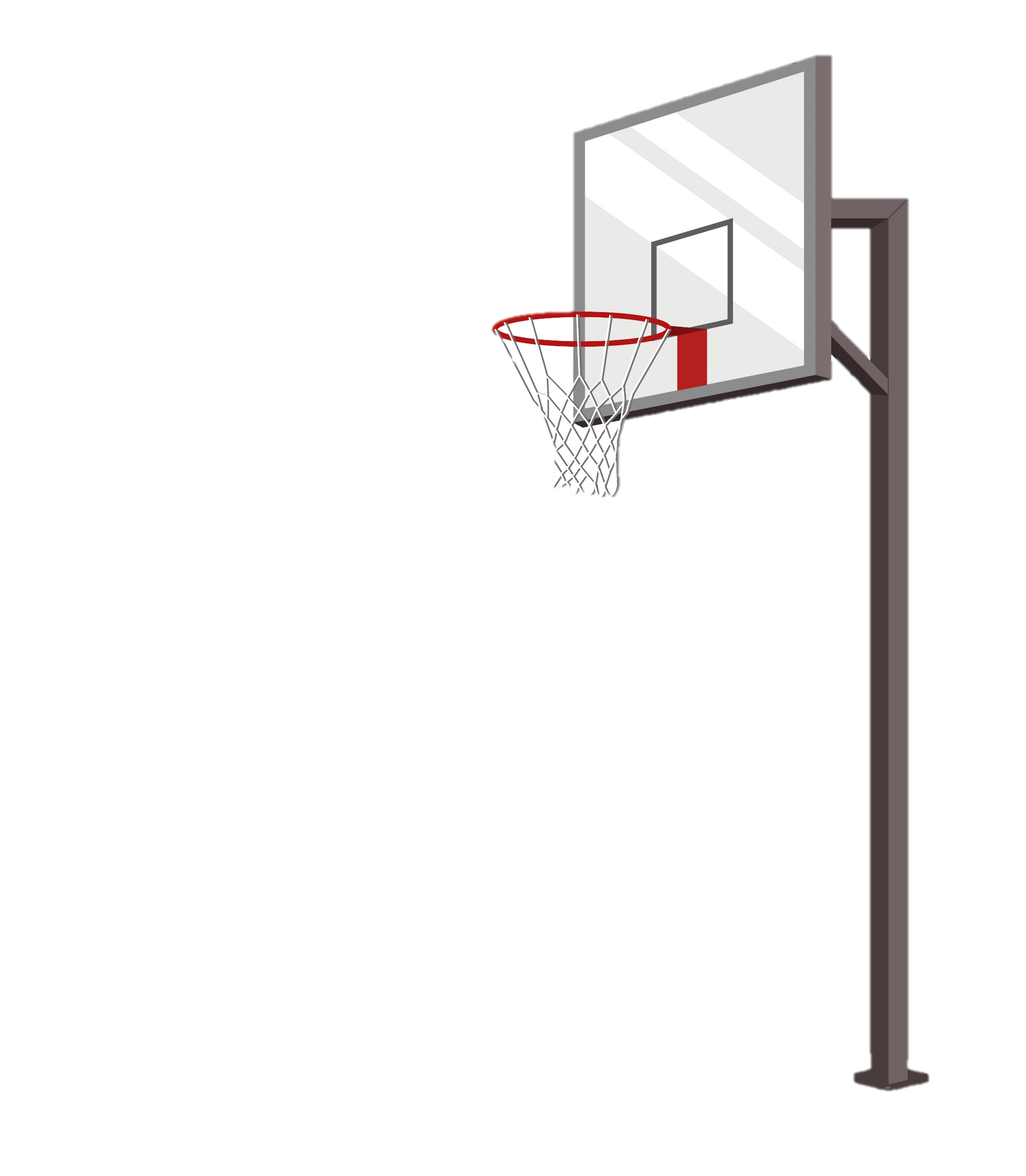 اختار عنوان آخر للنص .
عنوان غير مناسب
عنوان مناسب
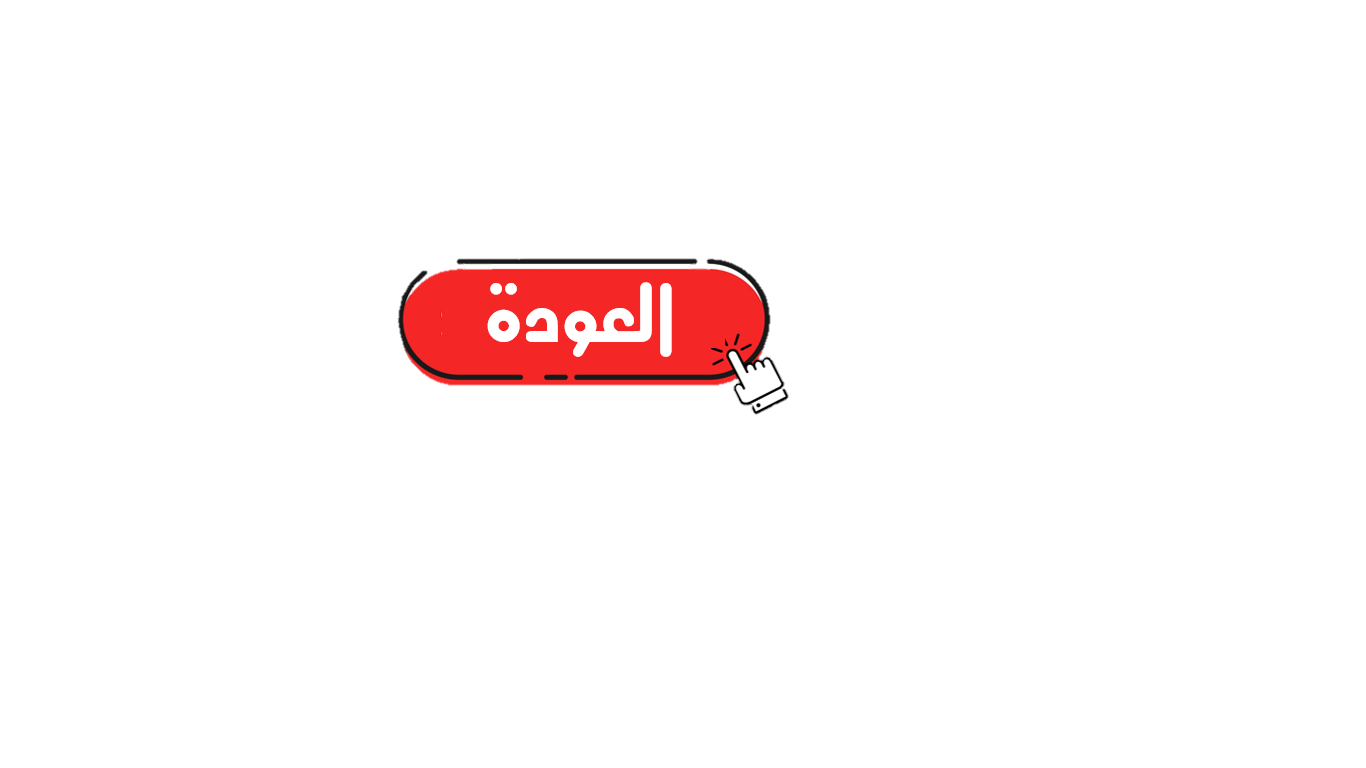 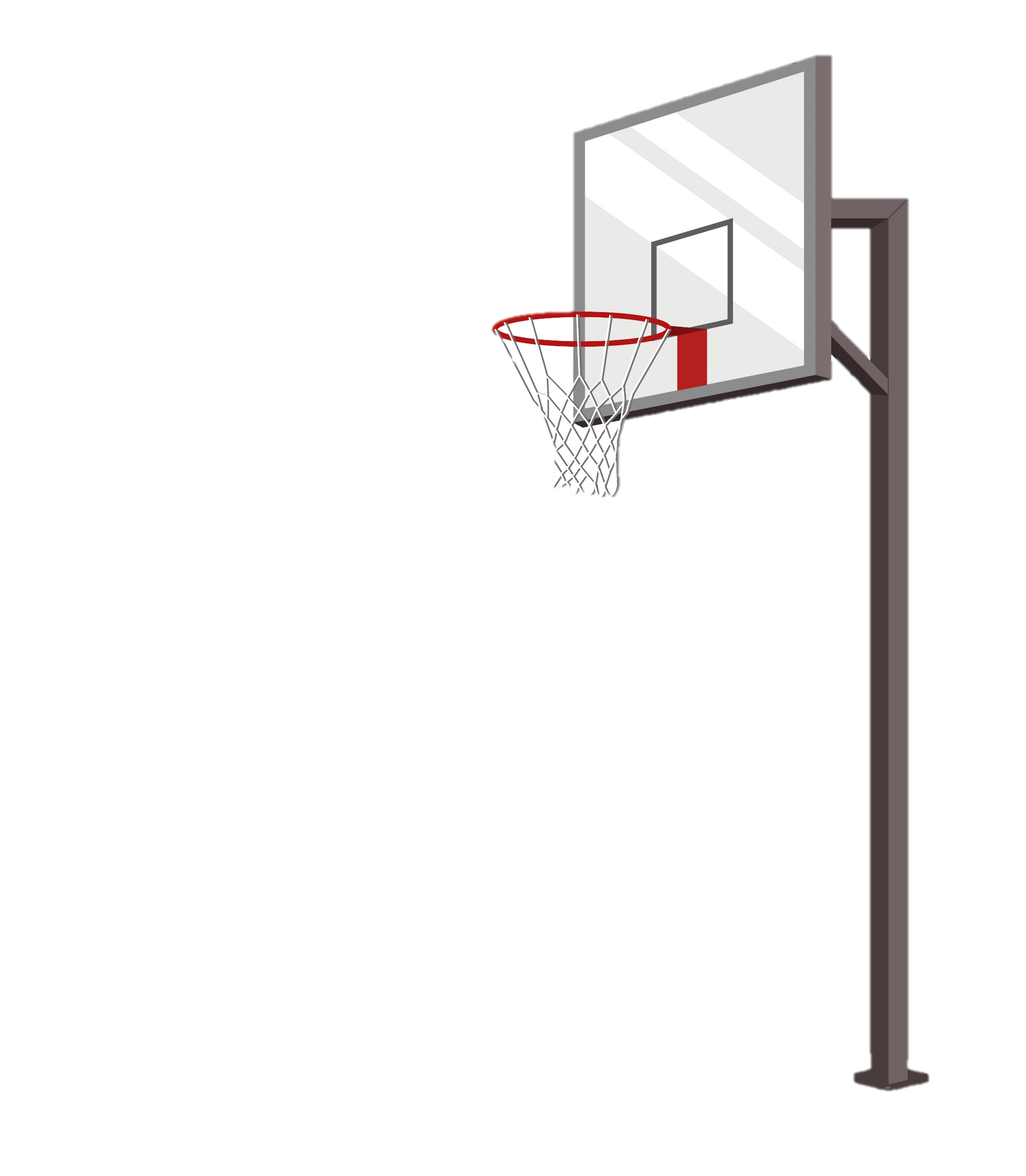 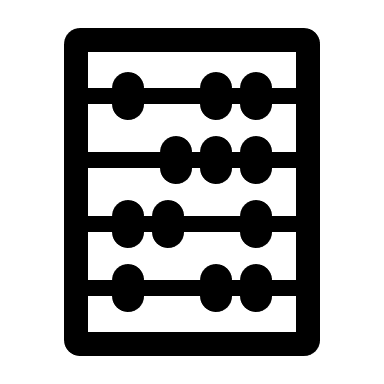 استمع لهذا المقطع وأجيب .
كم عدد الأرجل والأجنحة للنحلة ؟
2 أرجل
2 أجنحة
3 أرجل
2 أجنحة
6 أرجل
4 أجنحة
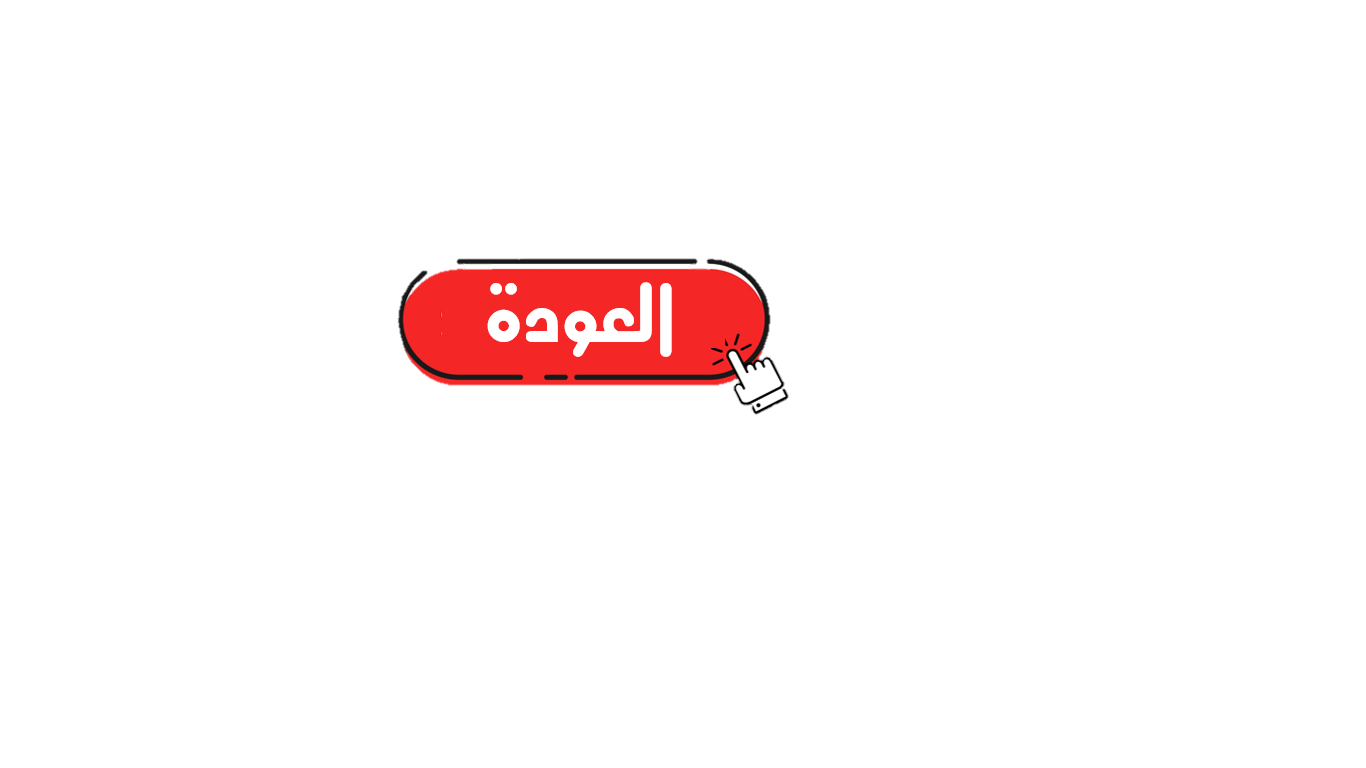 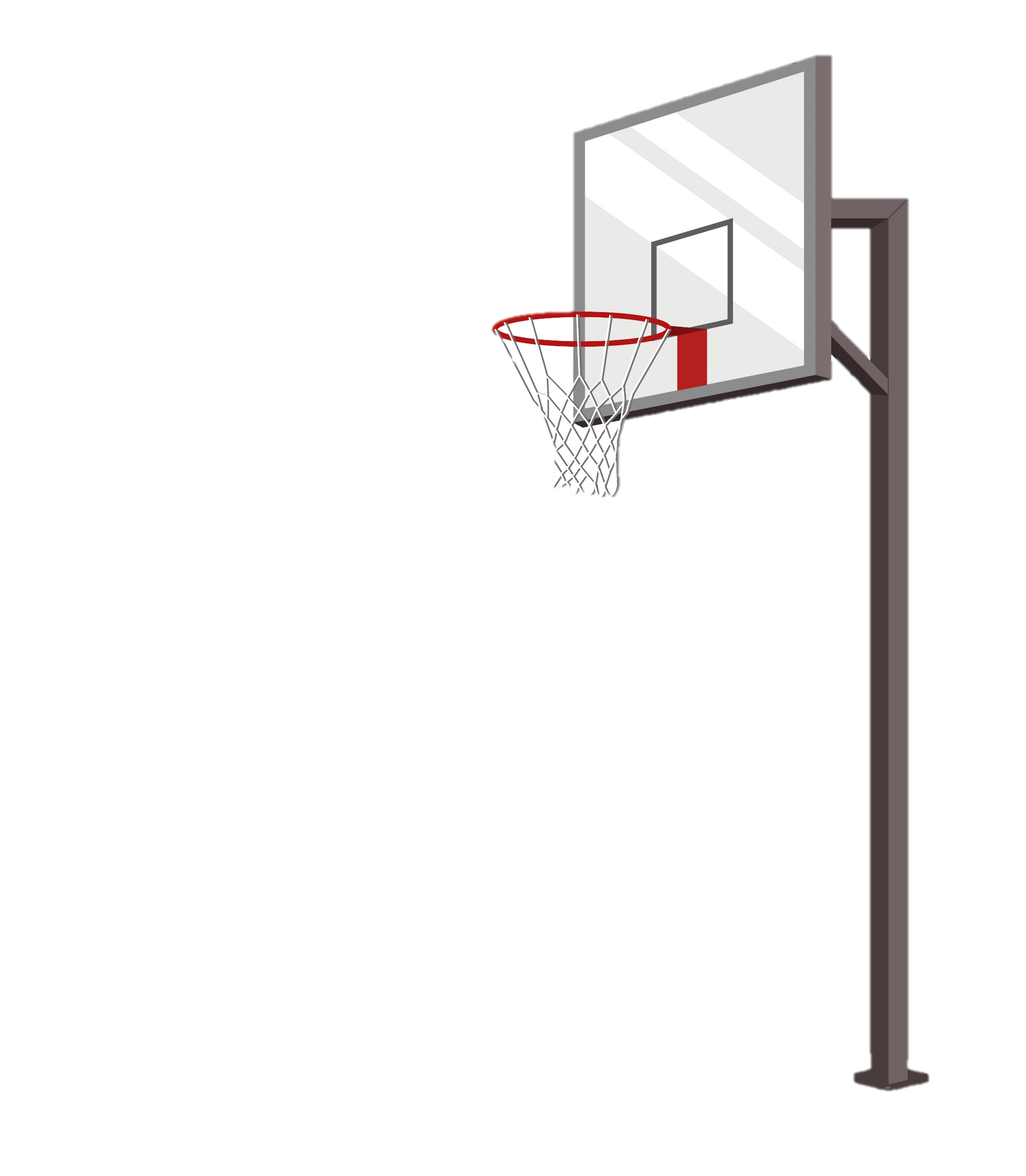 ما هو شعورك تجاه الدرس ؟
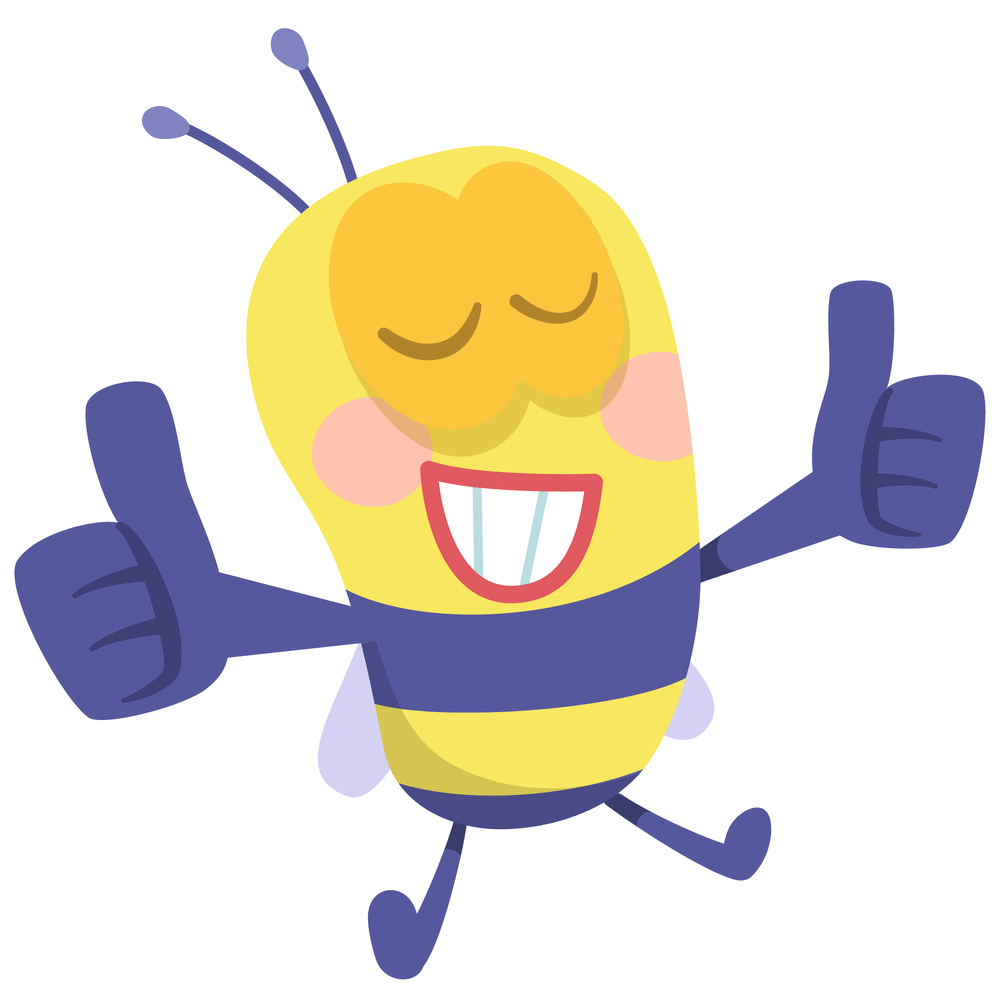 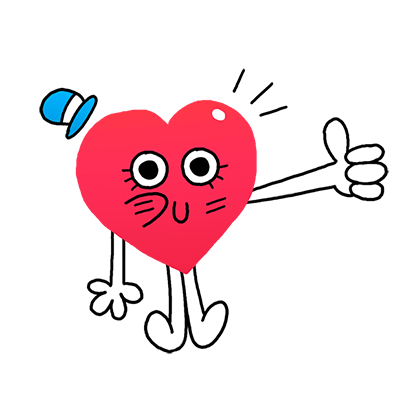 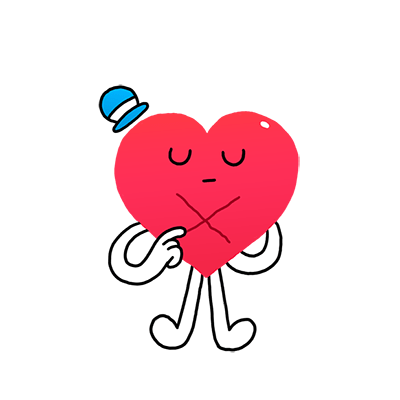 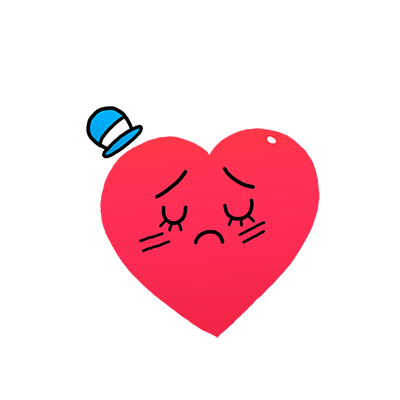 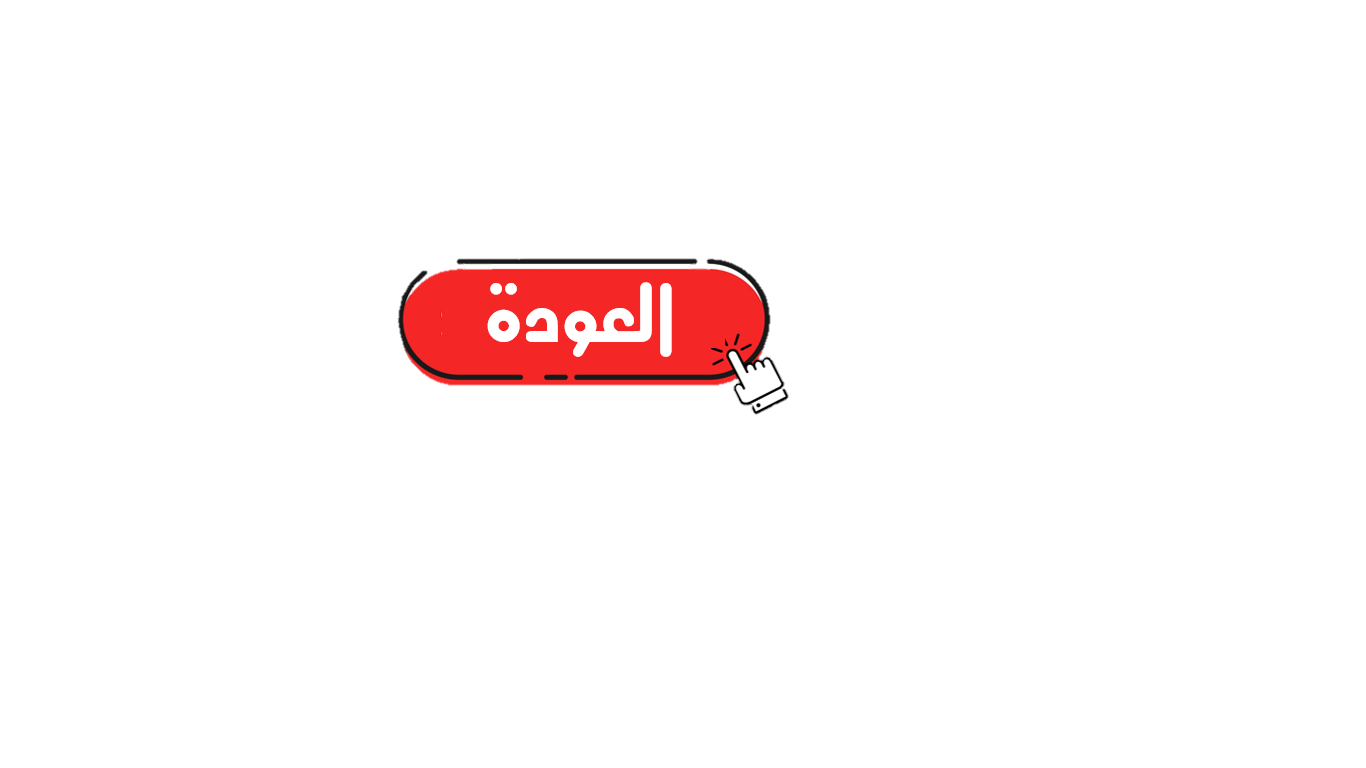 هذا العمـل مجـاني ولا يُمكن بيعه


للمزيد من الألعـاب 
اضغط علـى رابط قناة التلغرام
https://t.me/joinchat/AAAAAEhunMg7L7FnnGhcLw
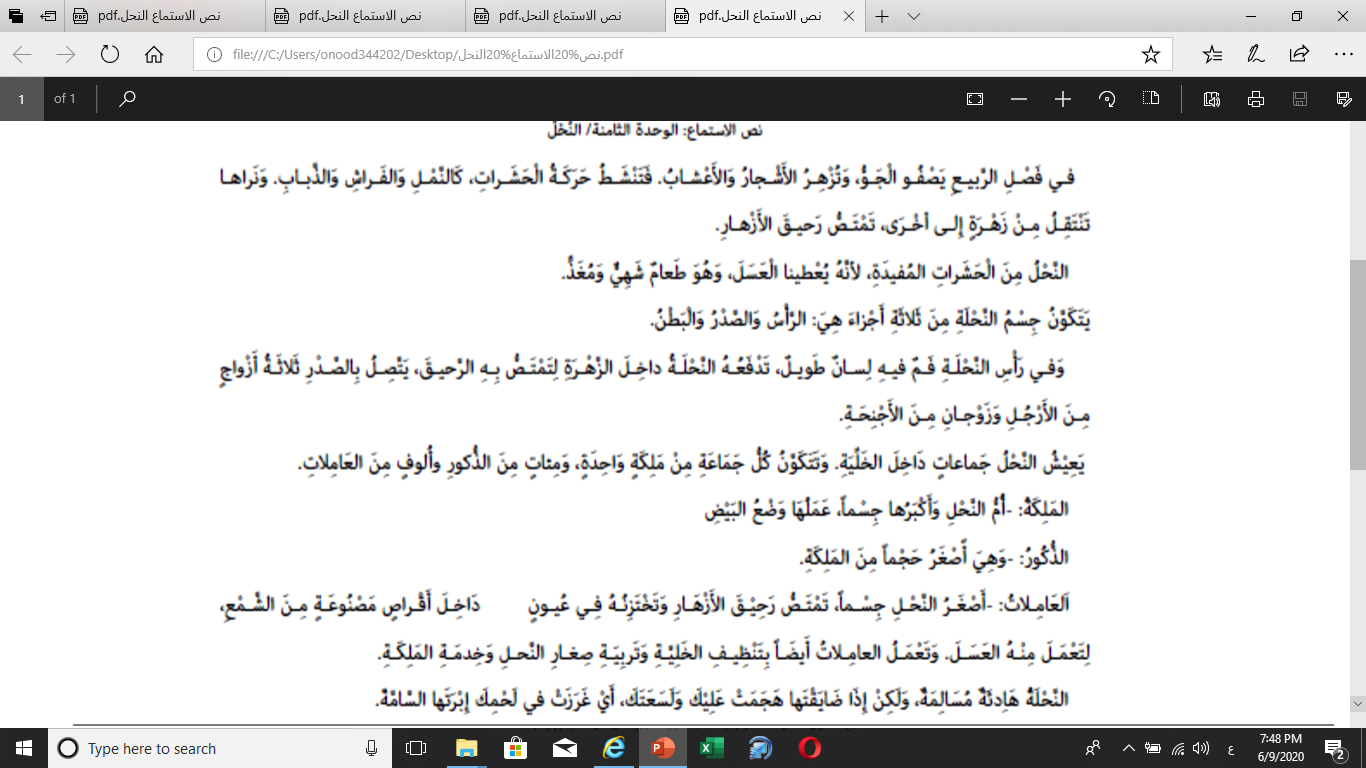 مقطع الشريحة رقم 26
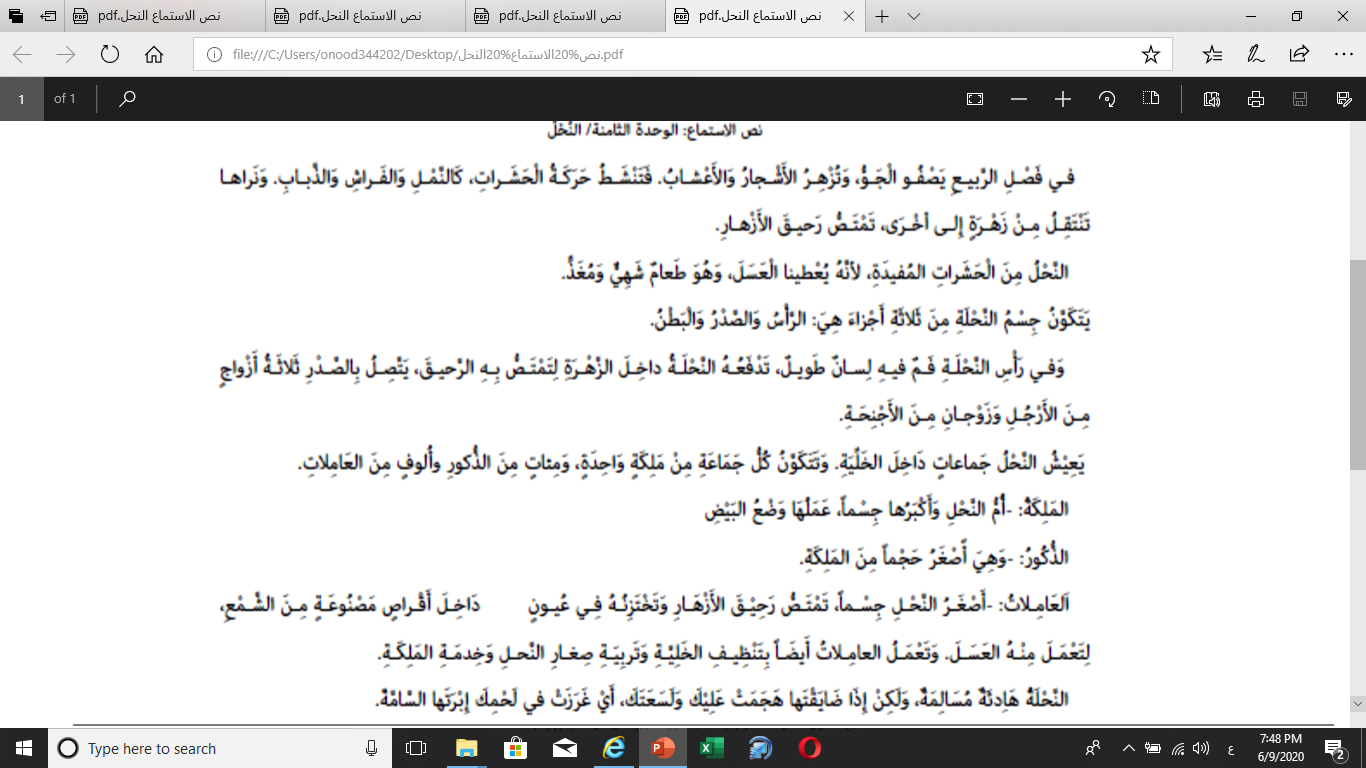